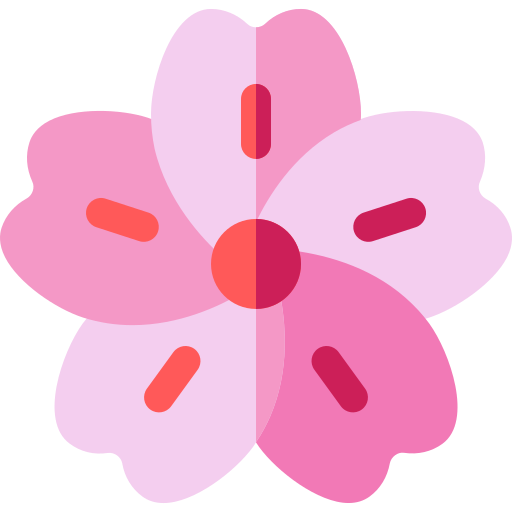 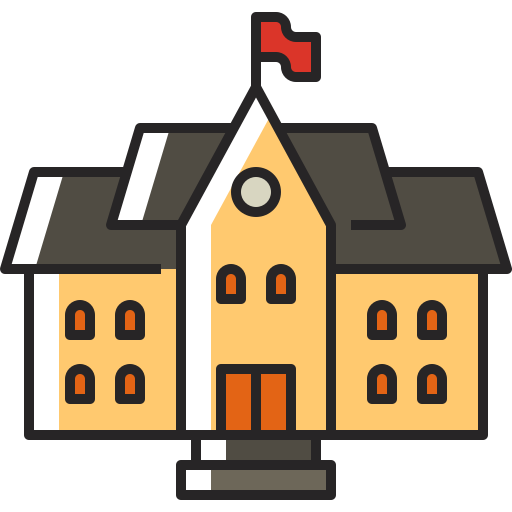 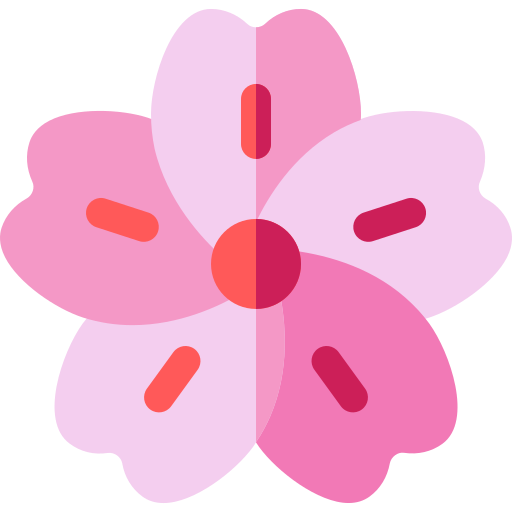 Объединения дополнительного образования физкультурно – спортивной направленности
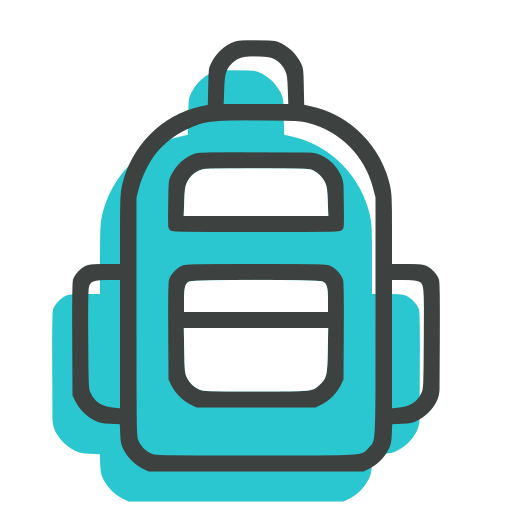 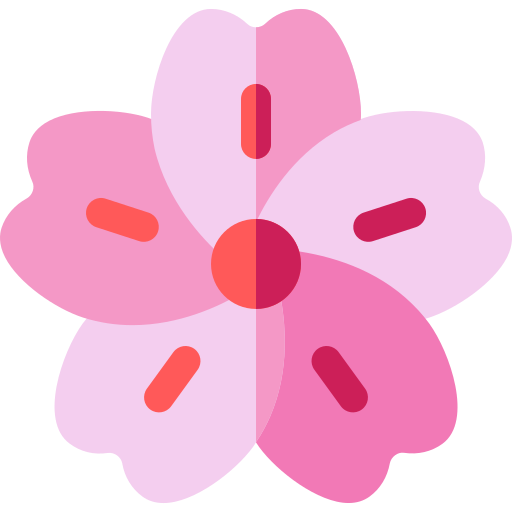 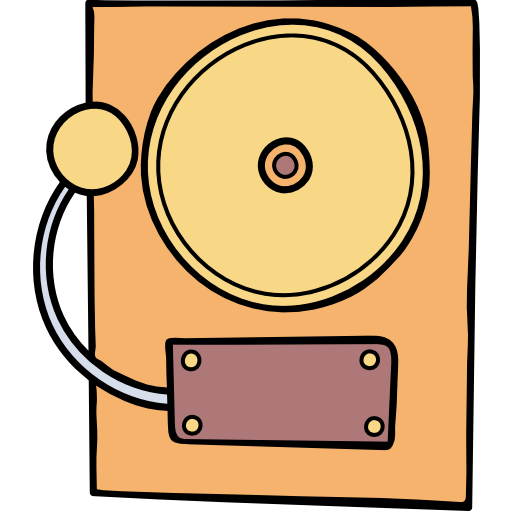 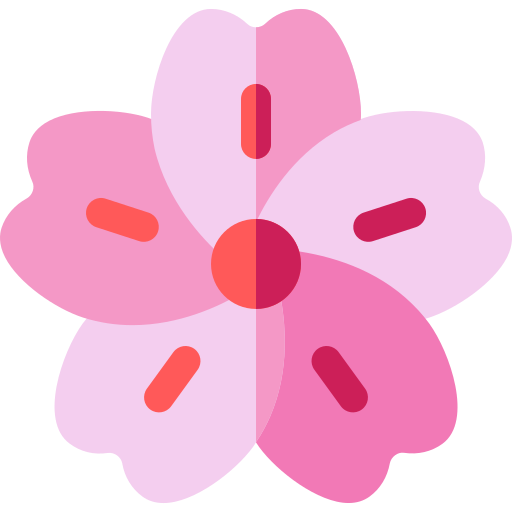 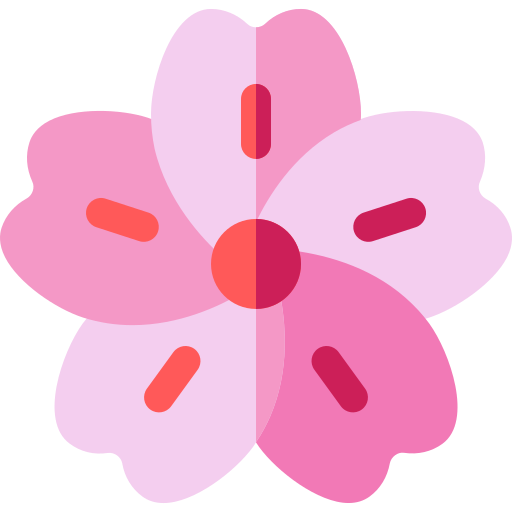 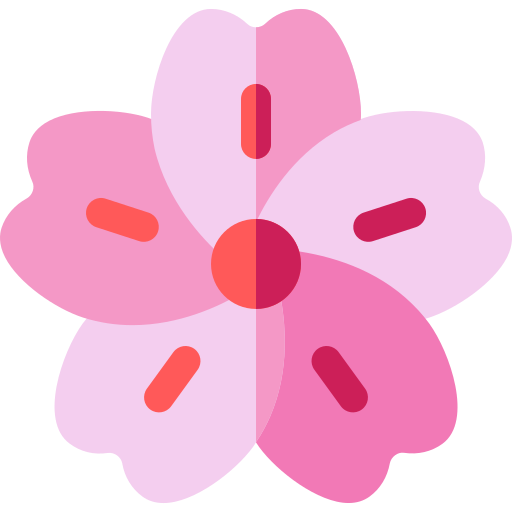 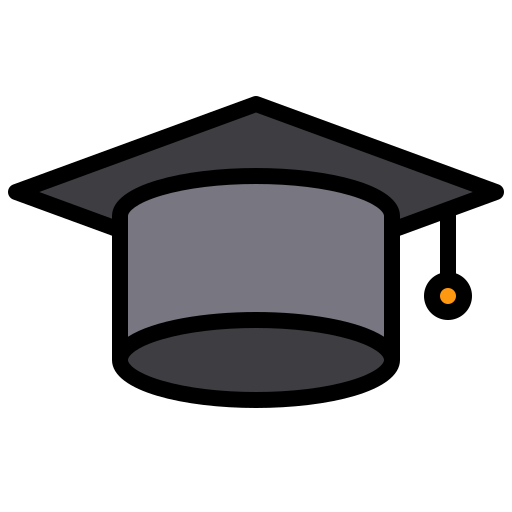 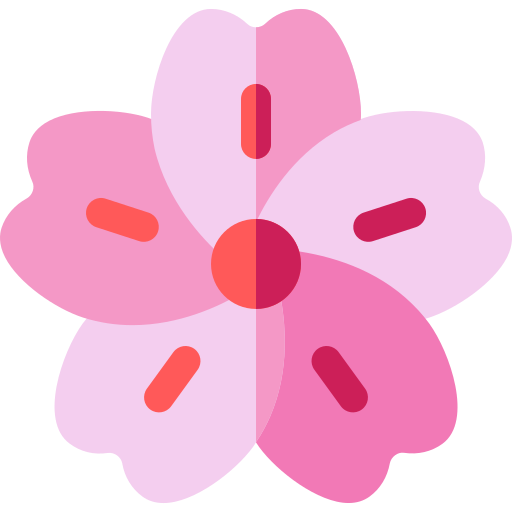 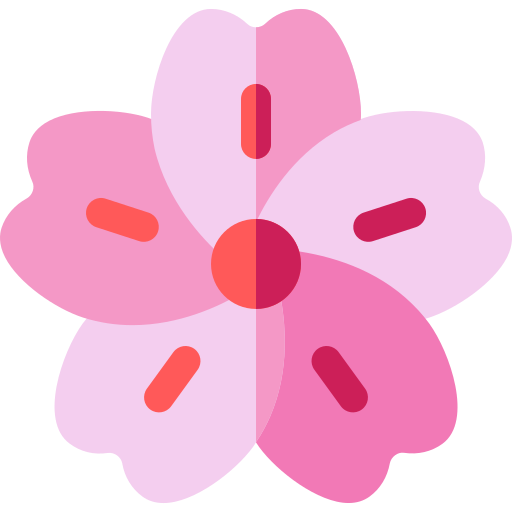 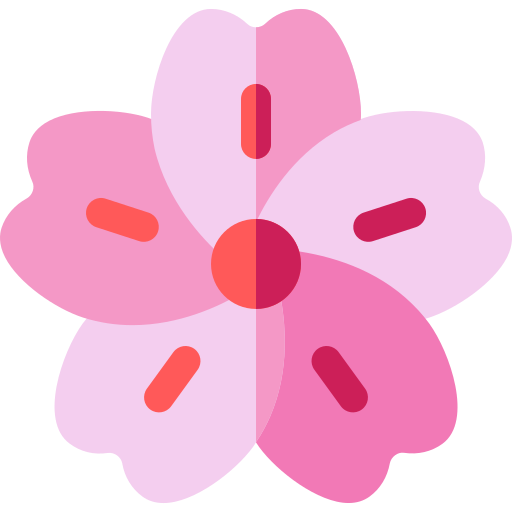 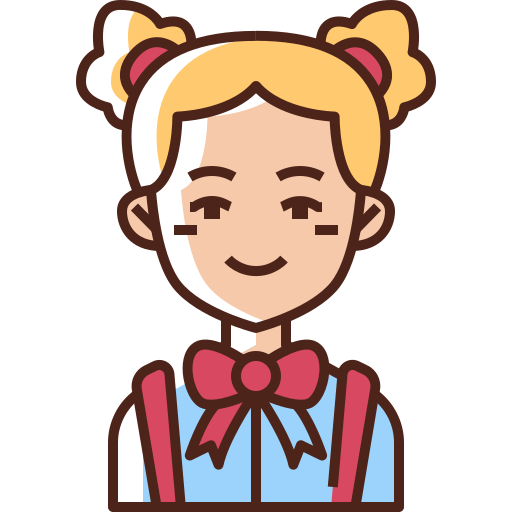 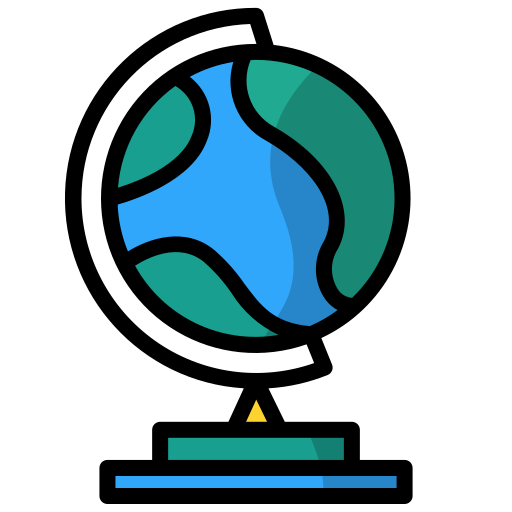 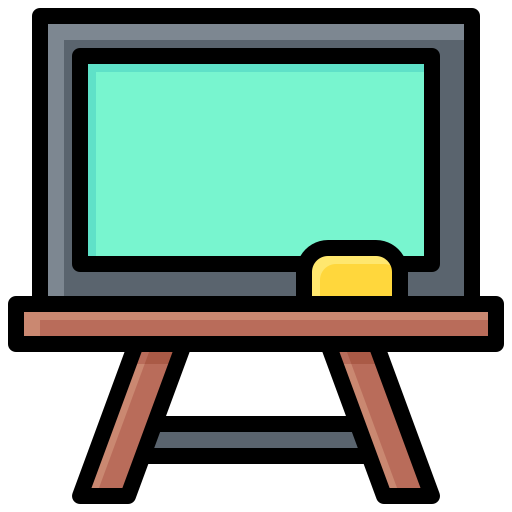 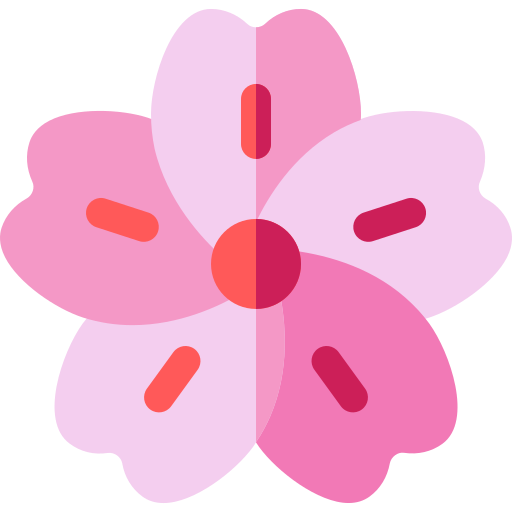 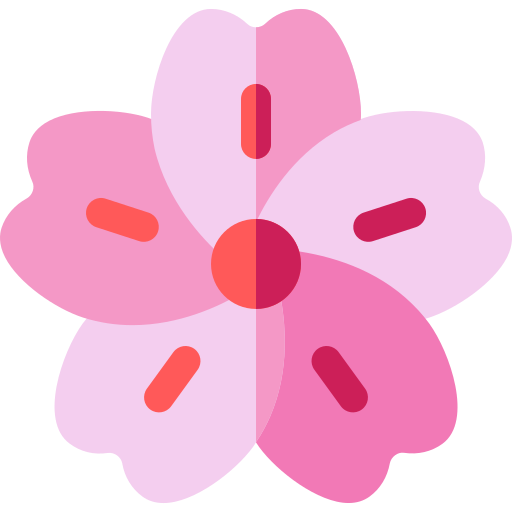 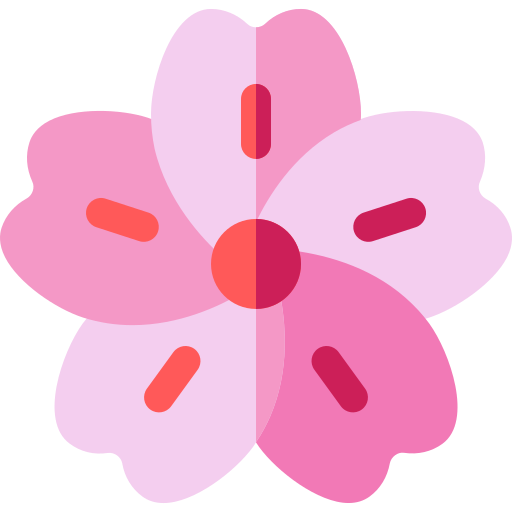 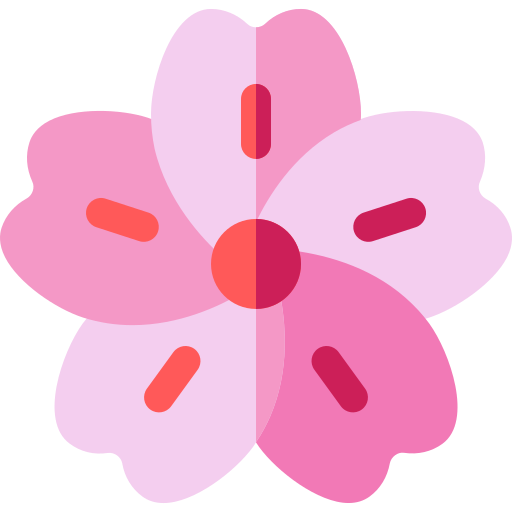 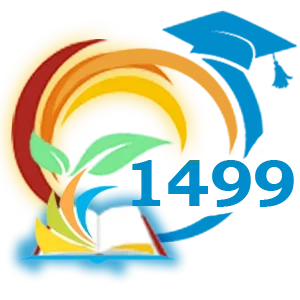 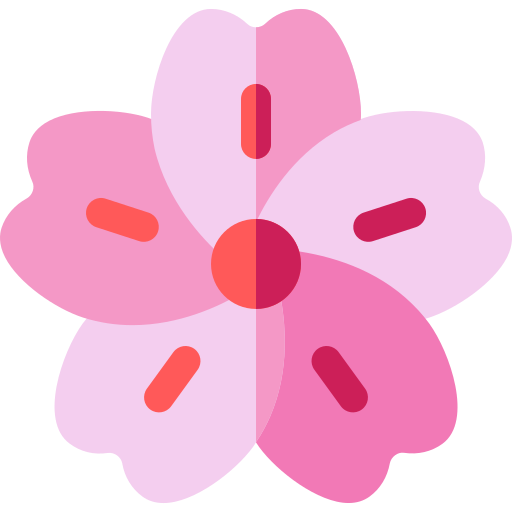 По вопросам зачисления обращайтесь по телефону:  8 (968) 713-61 -96 
Бойкова Юлия Игоревна
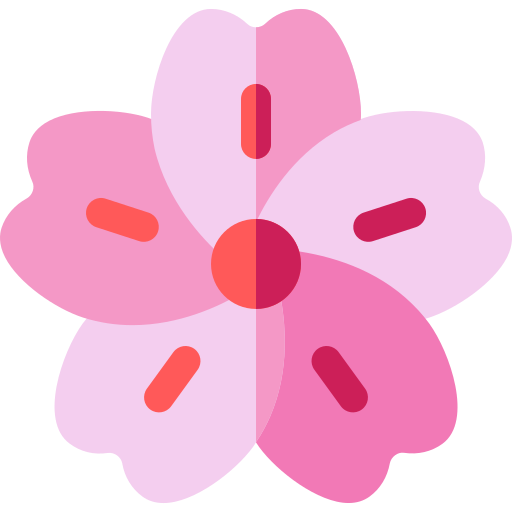 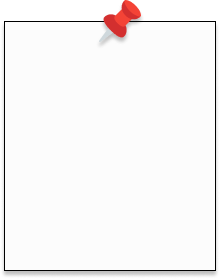 Футбольный клуб «Мяч»
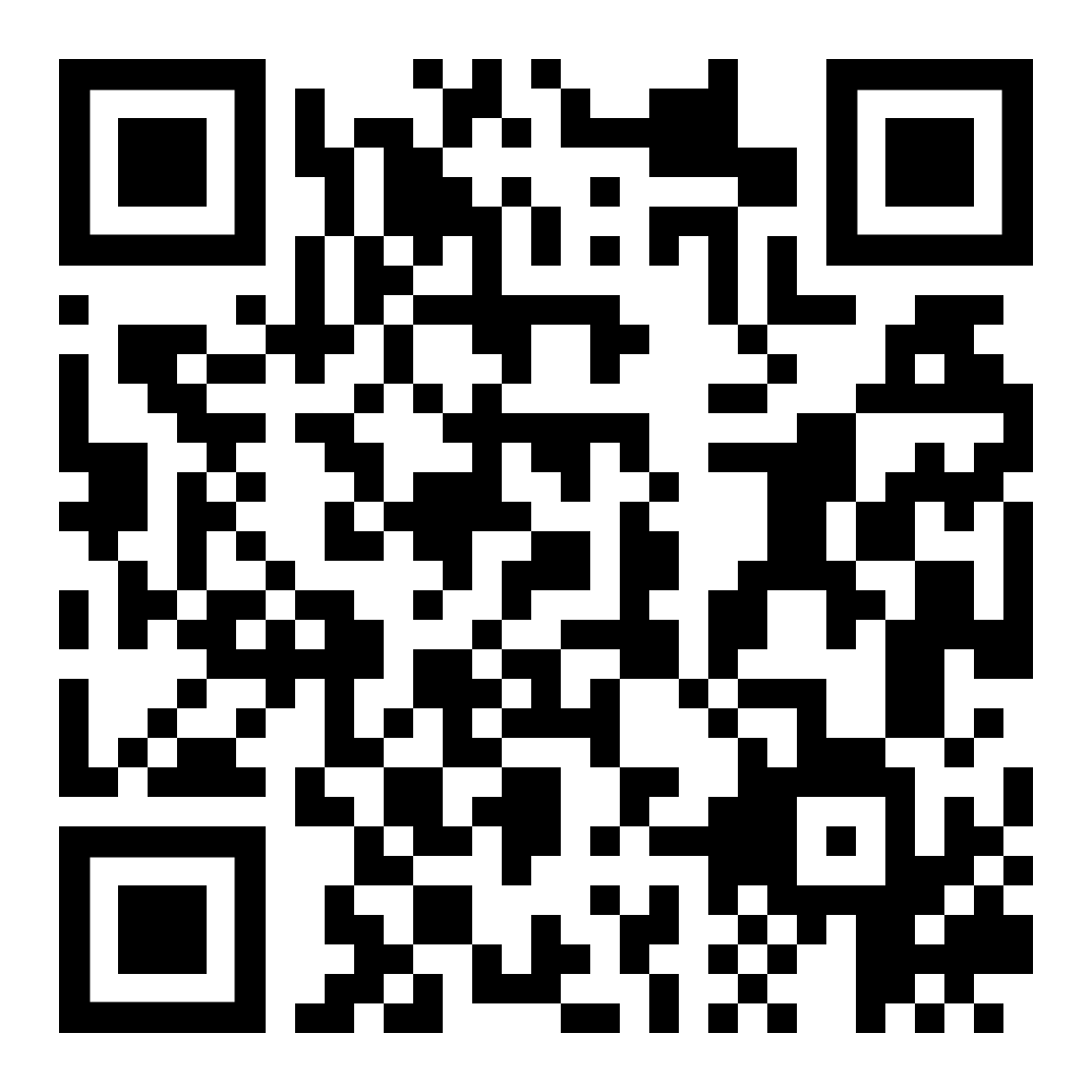 Тренер:
Боснич Сергей Дмитриевич
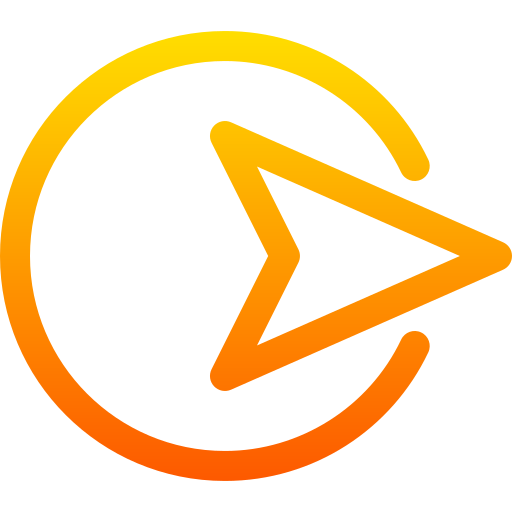 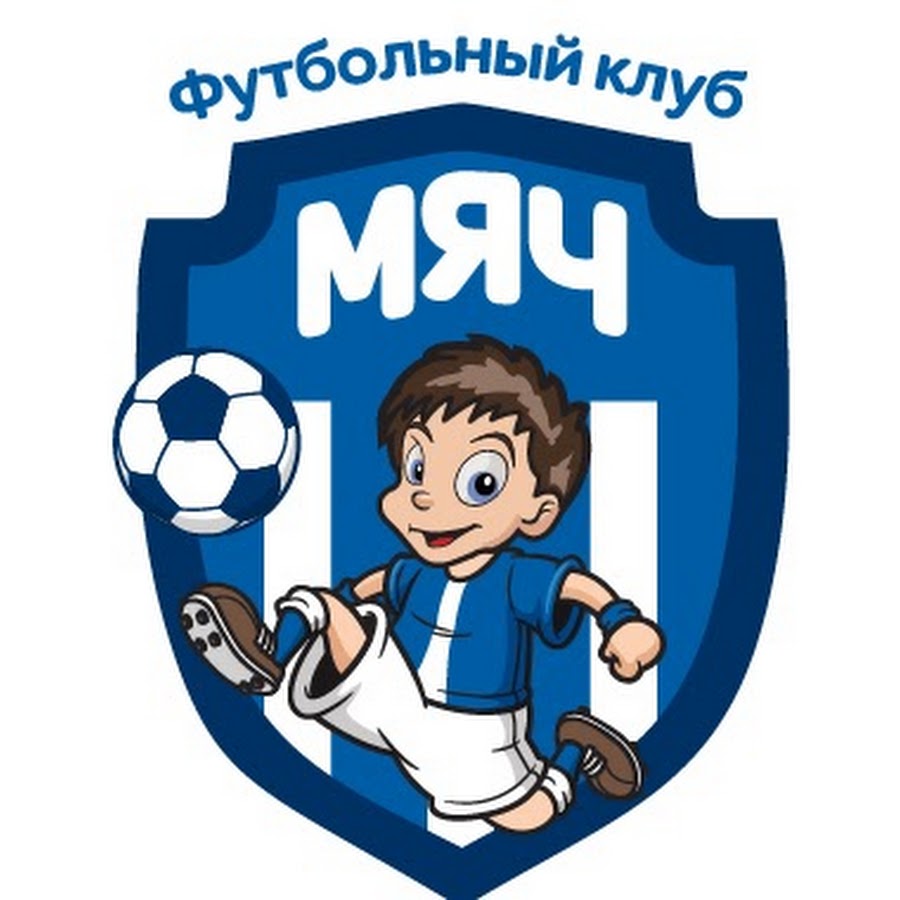 Код для записи на mos.ru
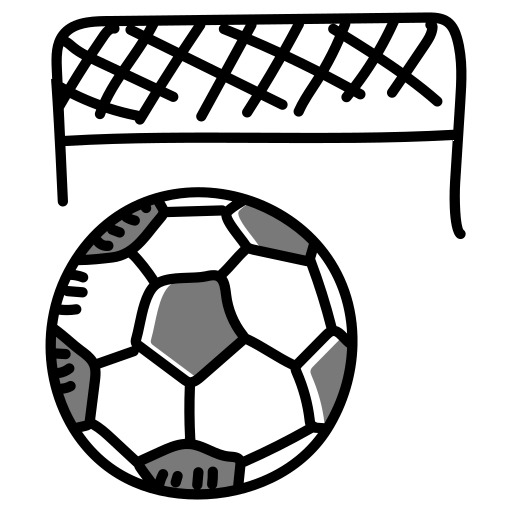 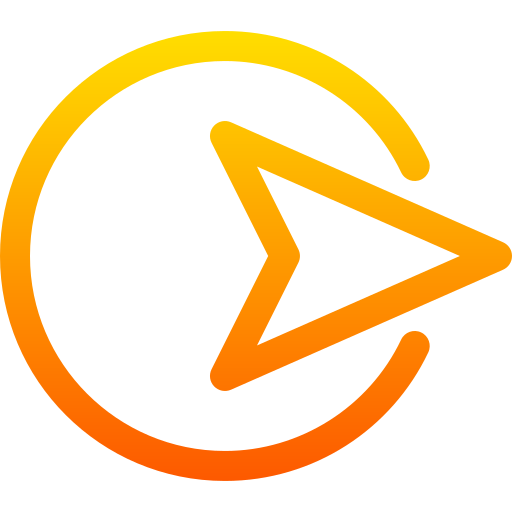 1905522
Ростокинская, 3
Докукина, 5
Сельскохозяйственная, 20
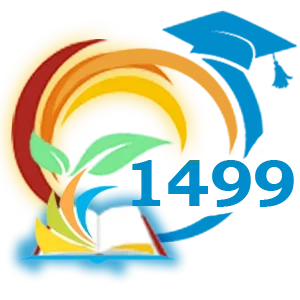 Возраст – 6-12 лет
Волейбол
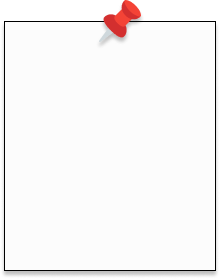 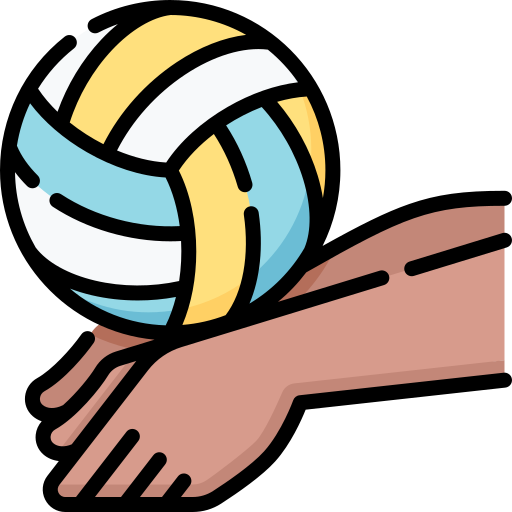 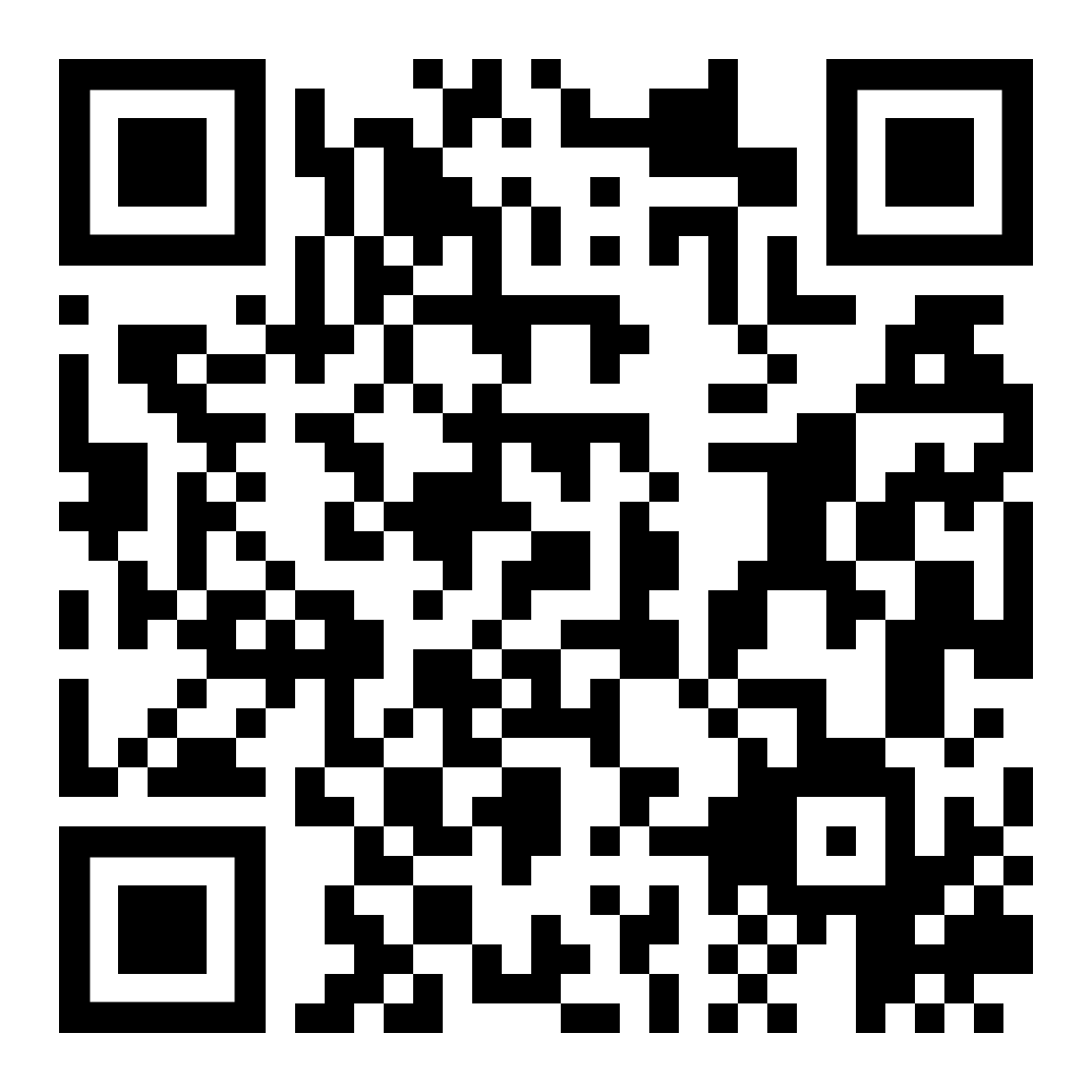 Тренер:
Константинов Юрий Владимирович
Код для записи на mos.ru
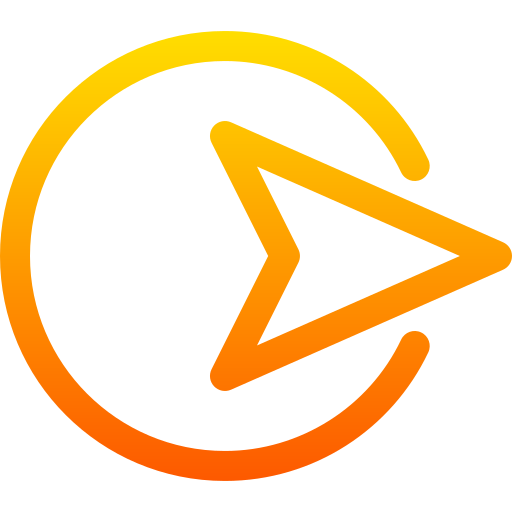 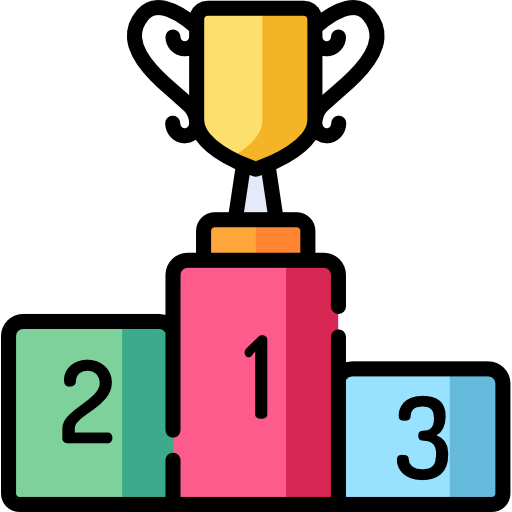 Ростокинская, 3
1540699
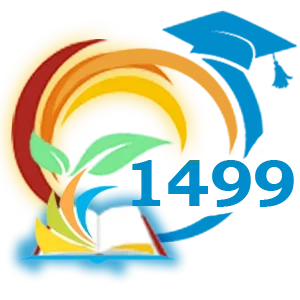 Возраст – 11-14 лет
Настольный теннис
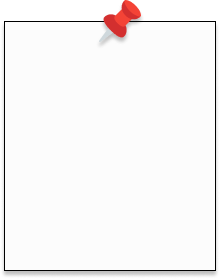 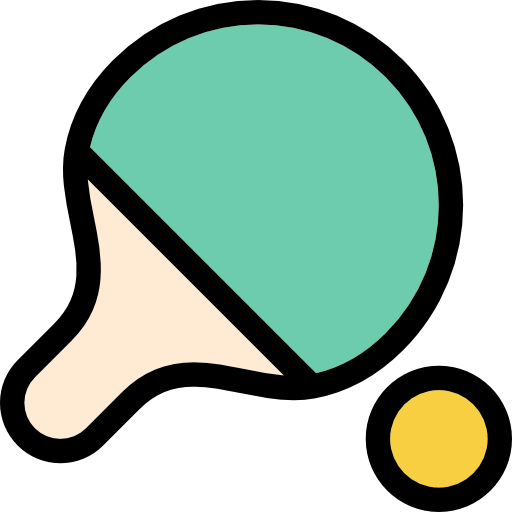 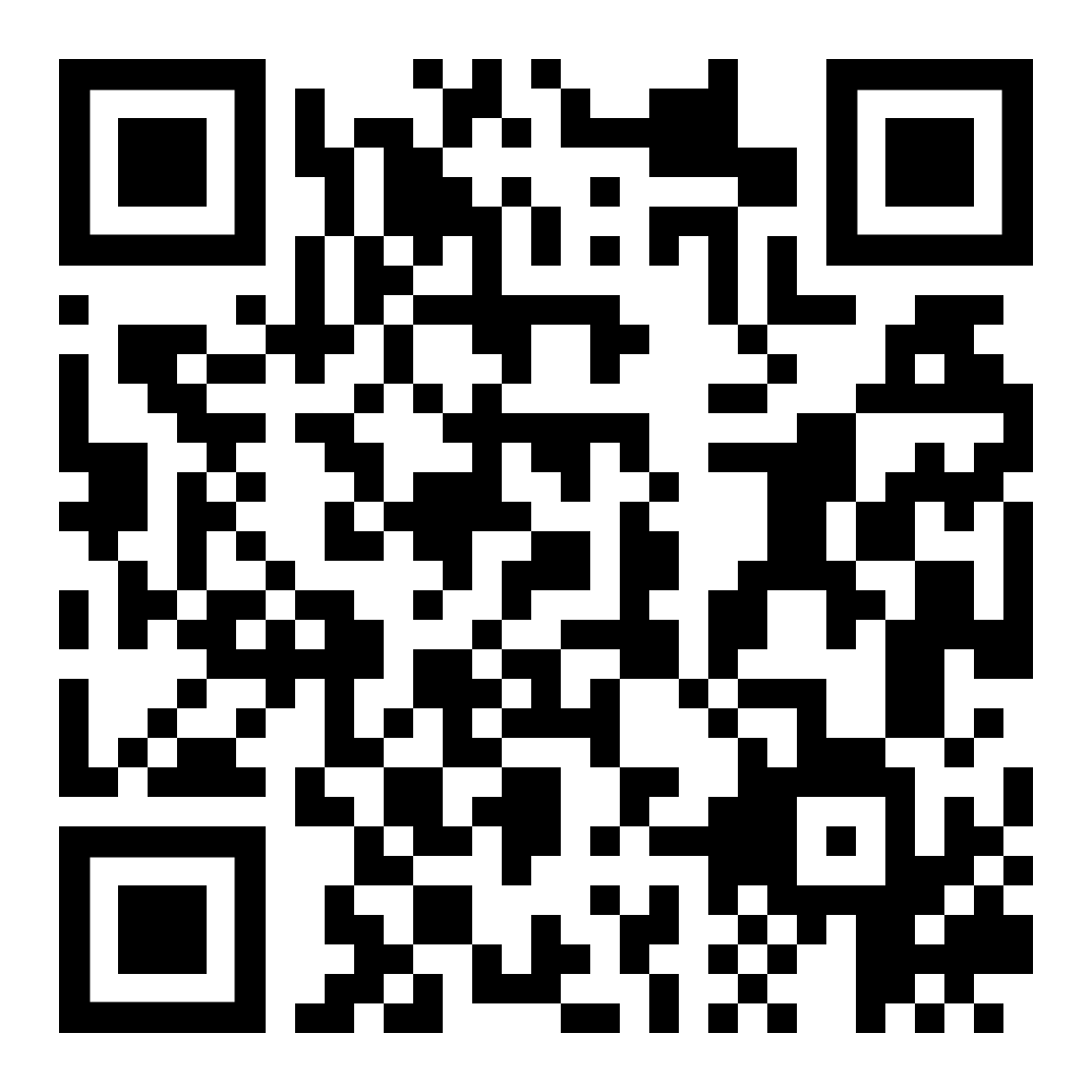 Тренер:
Егоршин Артем Евгеньевич
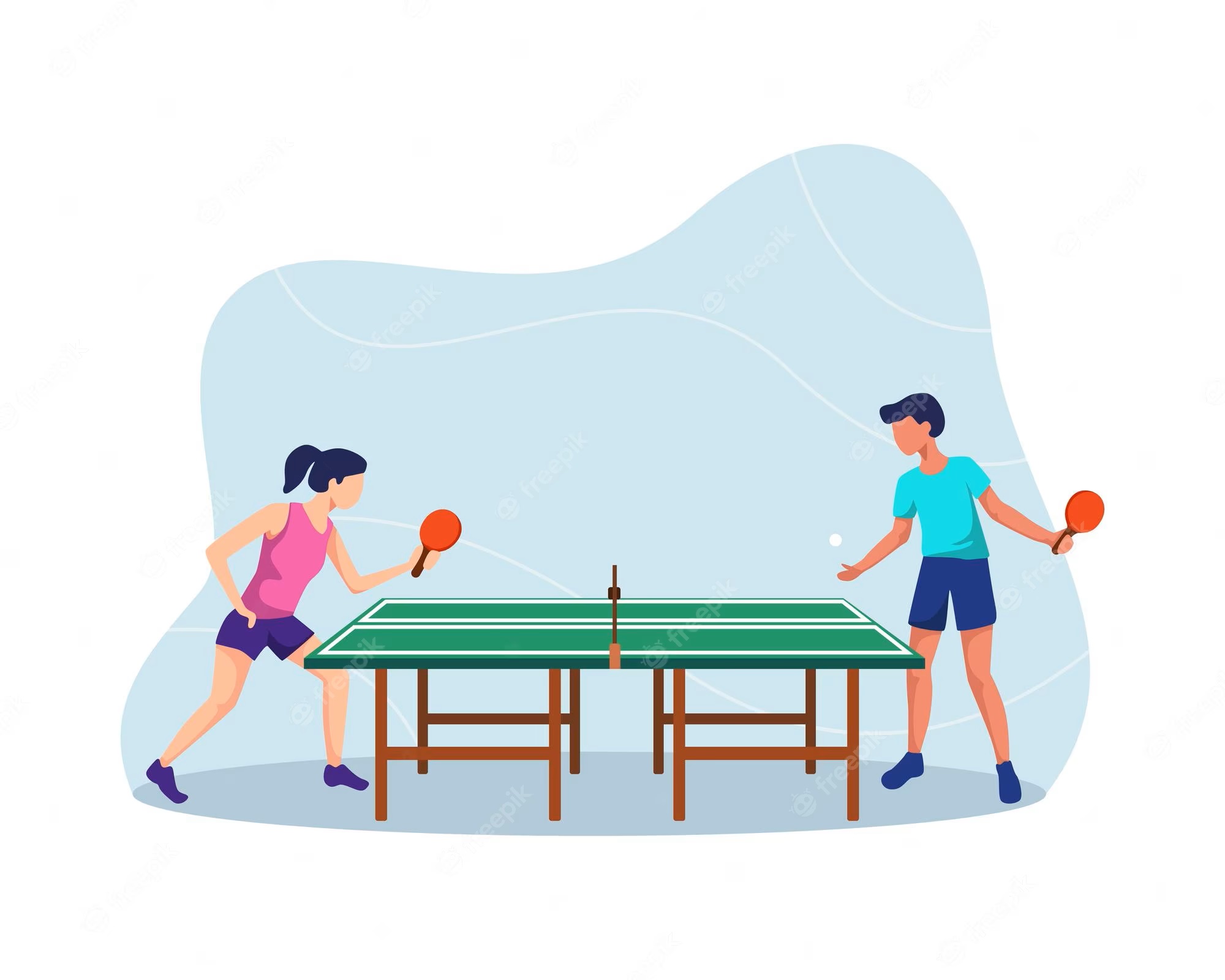 Код для записи на mos.ru
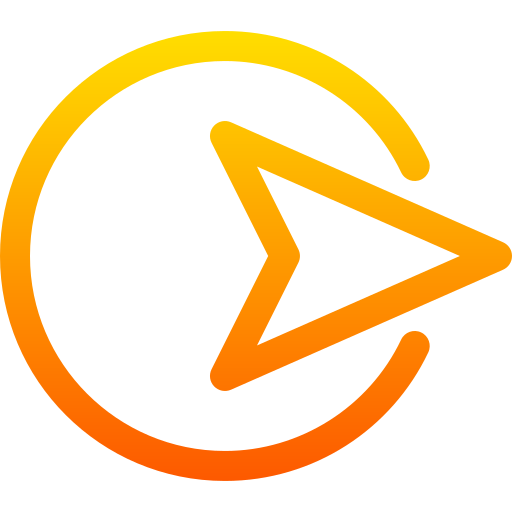 Докукина, 5
1804814
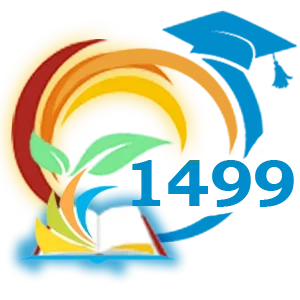 Возраст – 6-13 лет
Подвижные игры
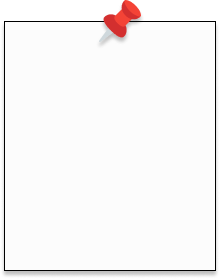 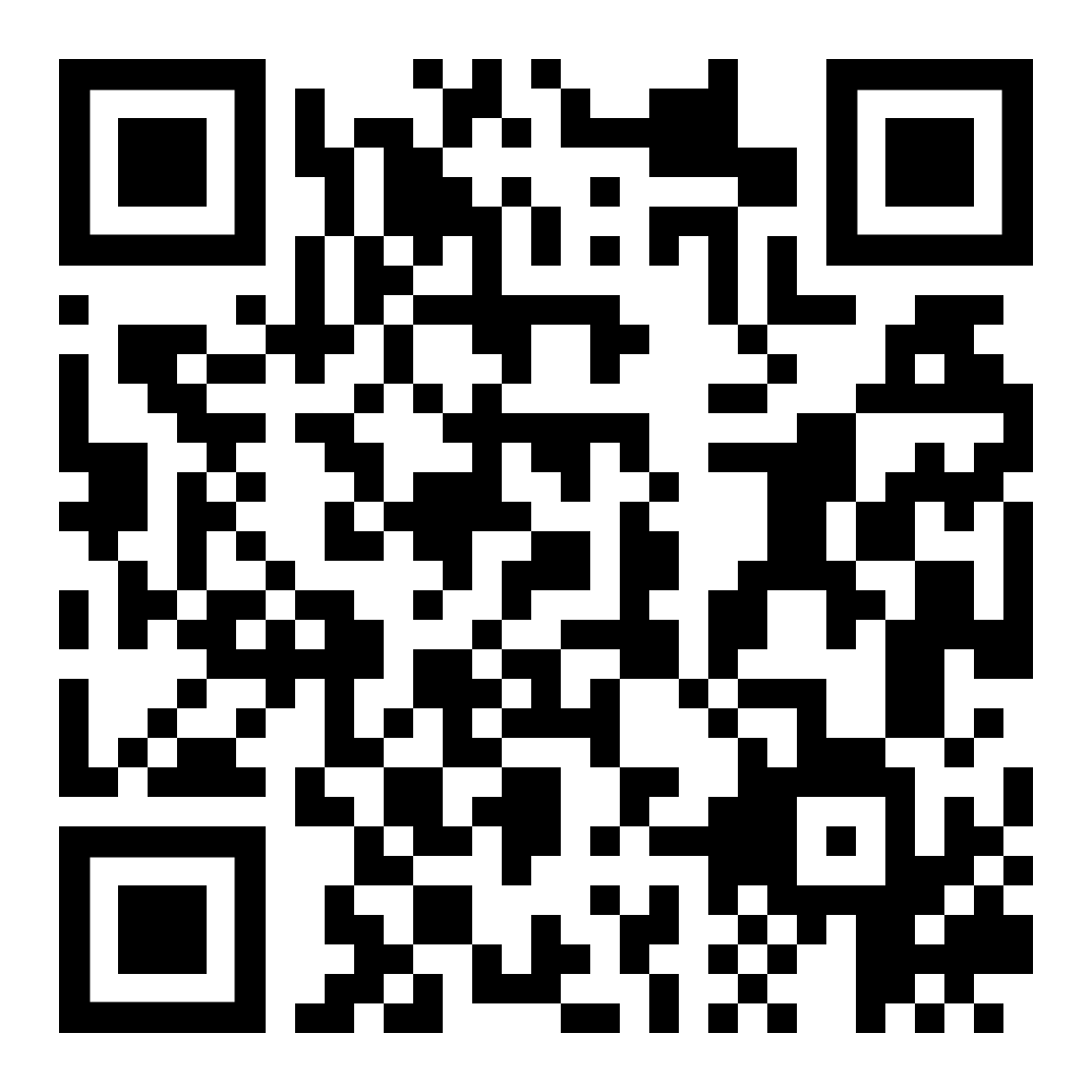 Тренерский состав:
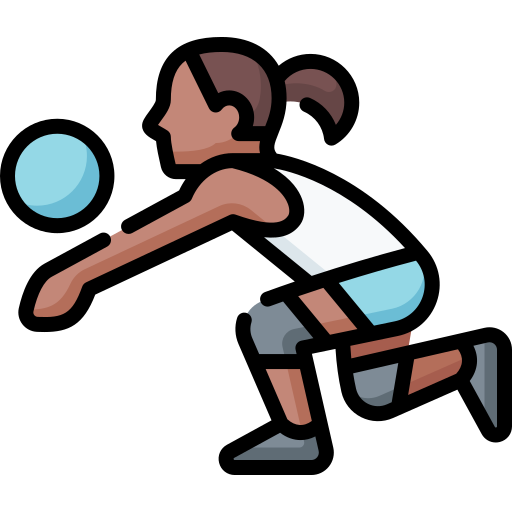 Ростокинская, 3 
Константинов Юрий Владимирович

Докукина, 5
Егоршин Артем Евгеньевич

Сельскохозяйственная, 20к1
Лыков Владислав Анатольевич
Код для записи на mos.ru
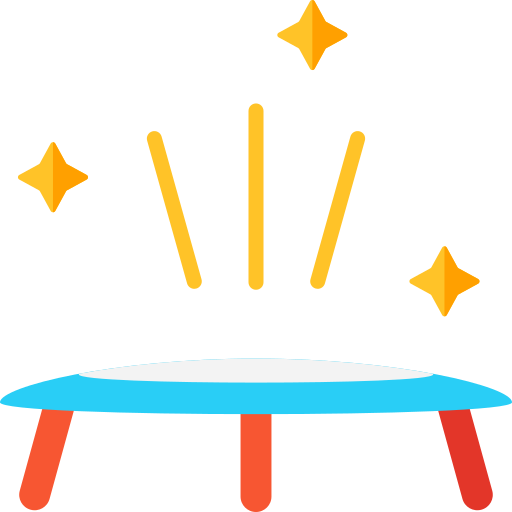 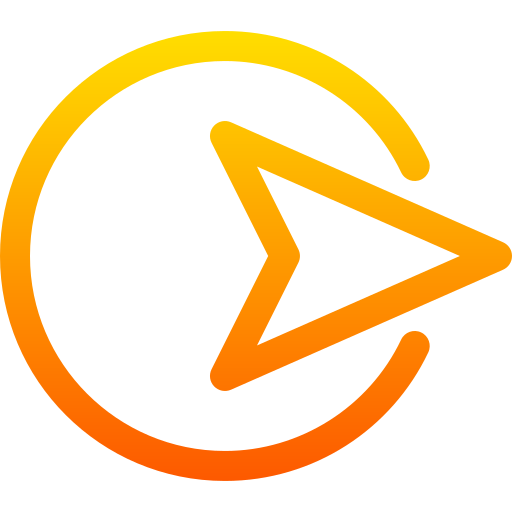 Ростокинская, 3
177862
Докукина, 5
802555
Сельскохозяйственная, 20к1
802555
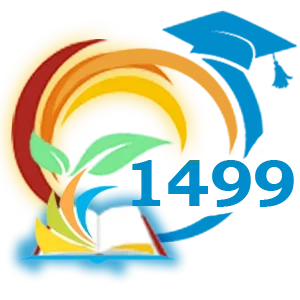 Возраст – 6-10 лет
Волейбол
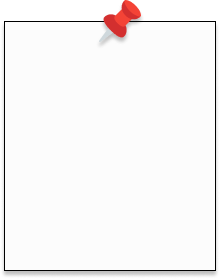 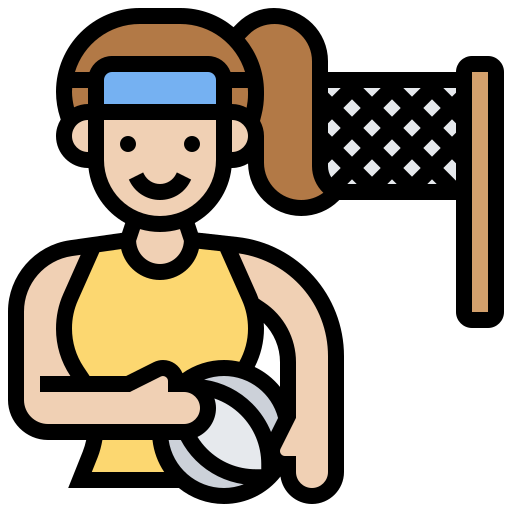 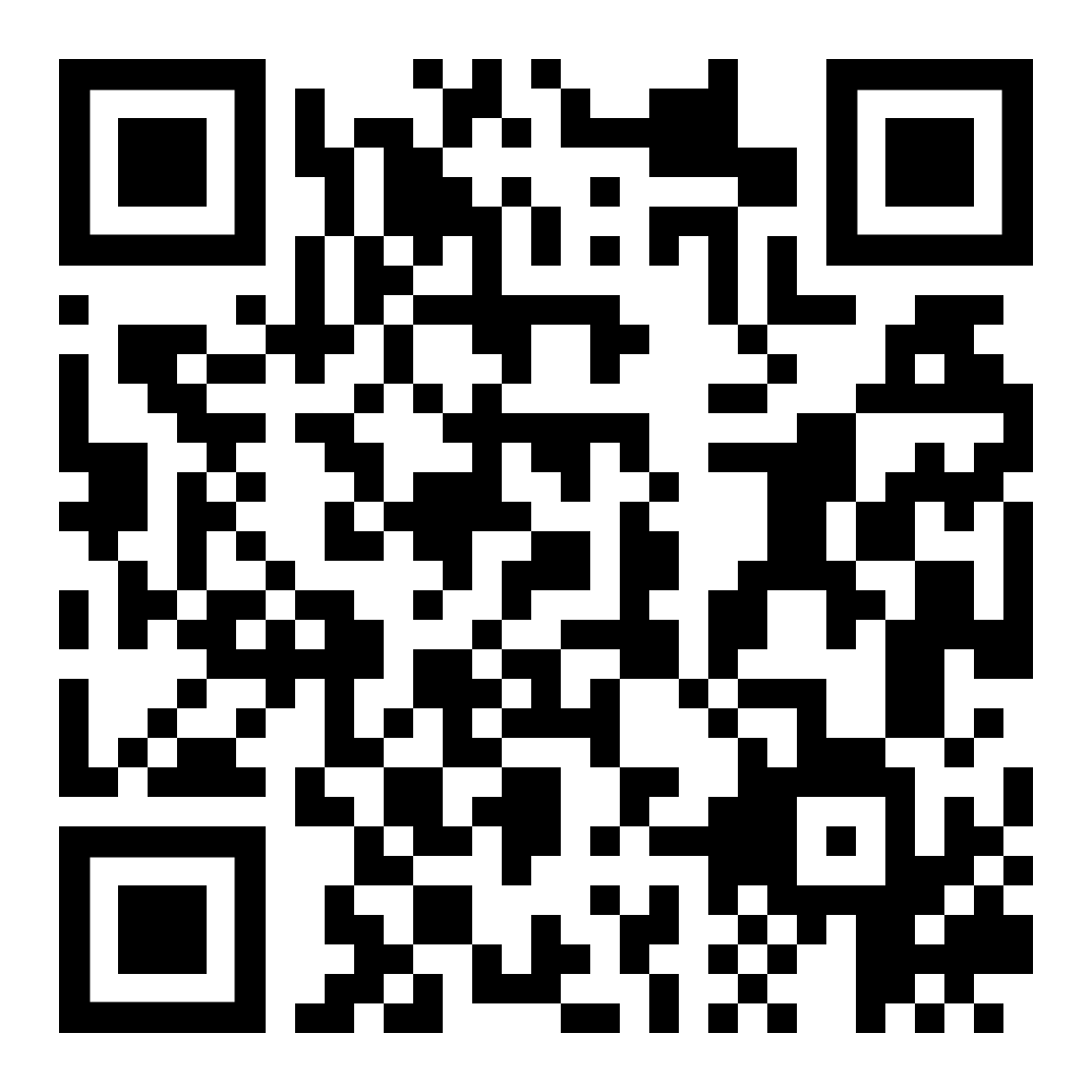 Преподаватель:
Кондратьев Кирилл Андреевич
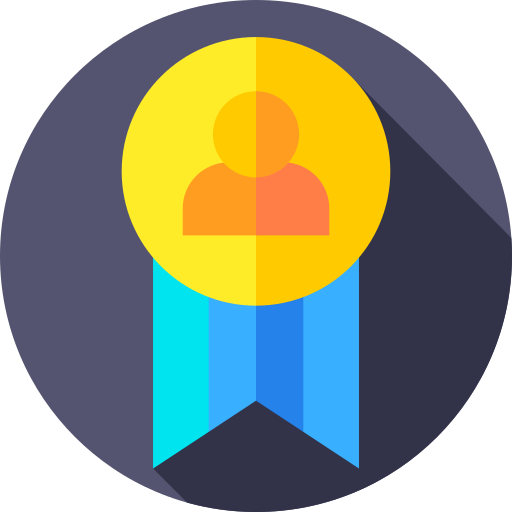 Код для записи на mos.ru
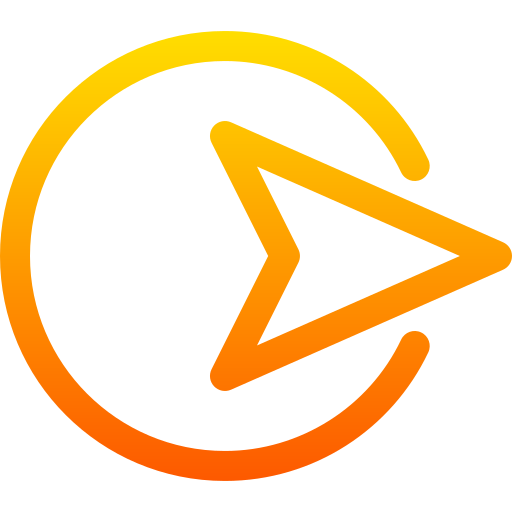 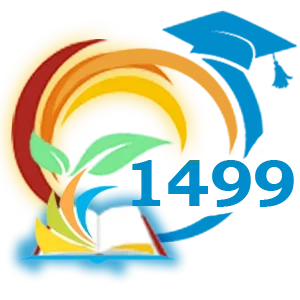 Малахитовая, д.15
1542594
Возраст – 13-17 лет
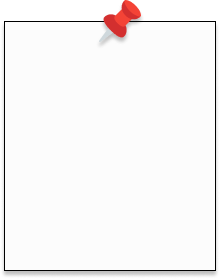 PRO-спорт
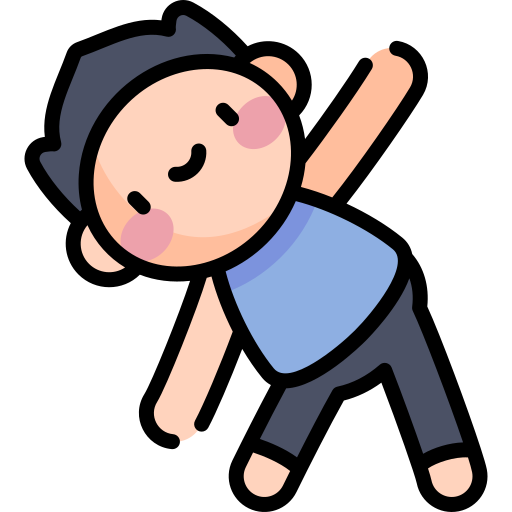 Преподаватель:
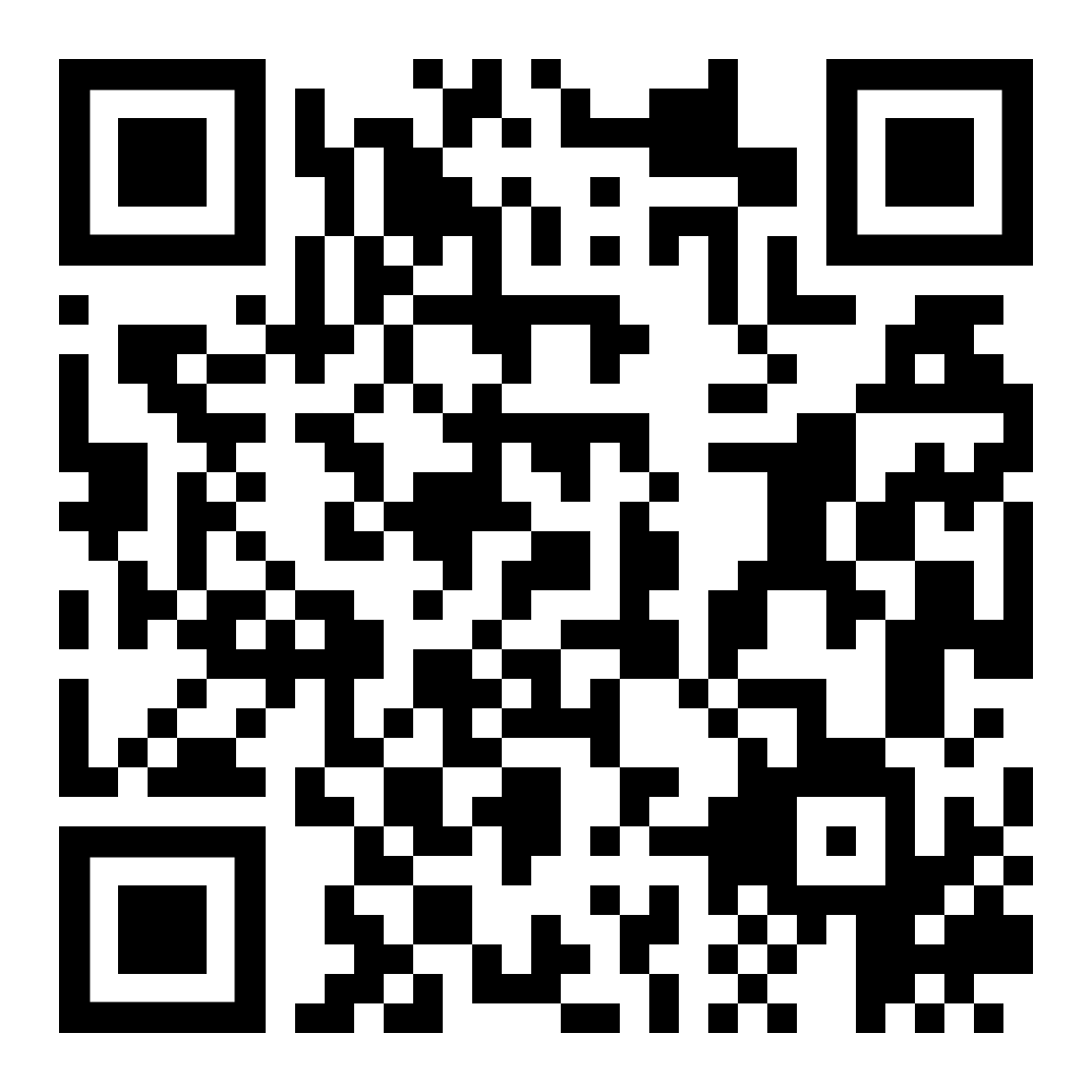 Парфенова Татьяна Владимировна
Код для записи на mos.ru
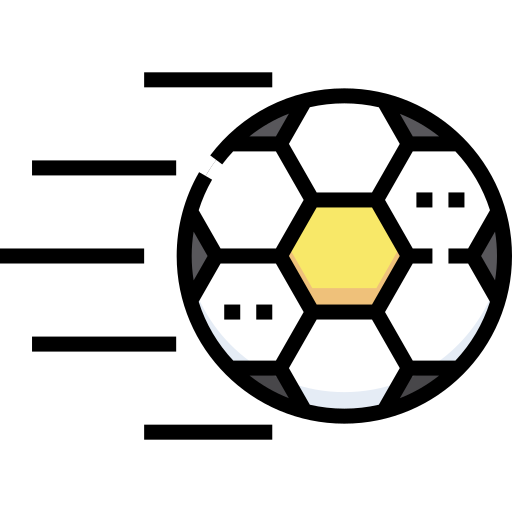 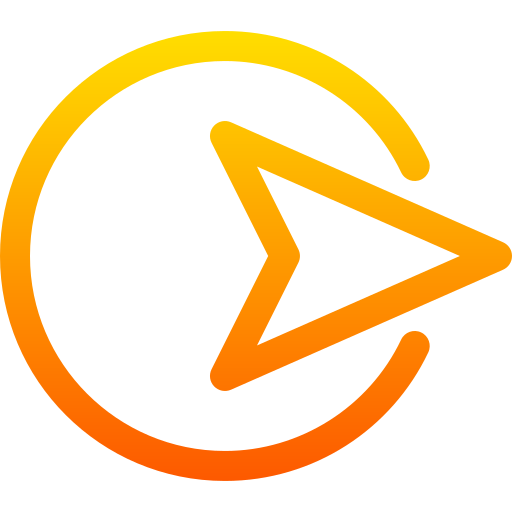 2-ой Сельскохозяйственный проезд, д.2
802447
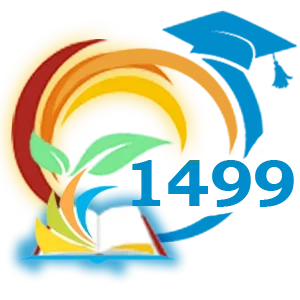 Возраст – 9-18 лет
"Школа гроссмейстера"
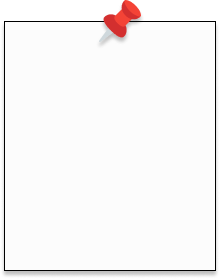 Преподаватель:
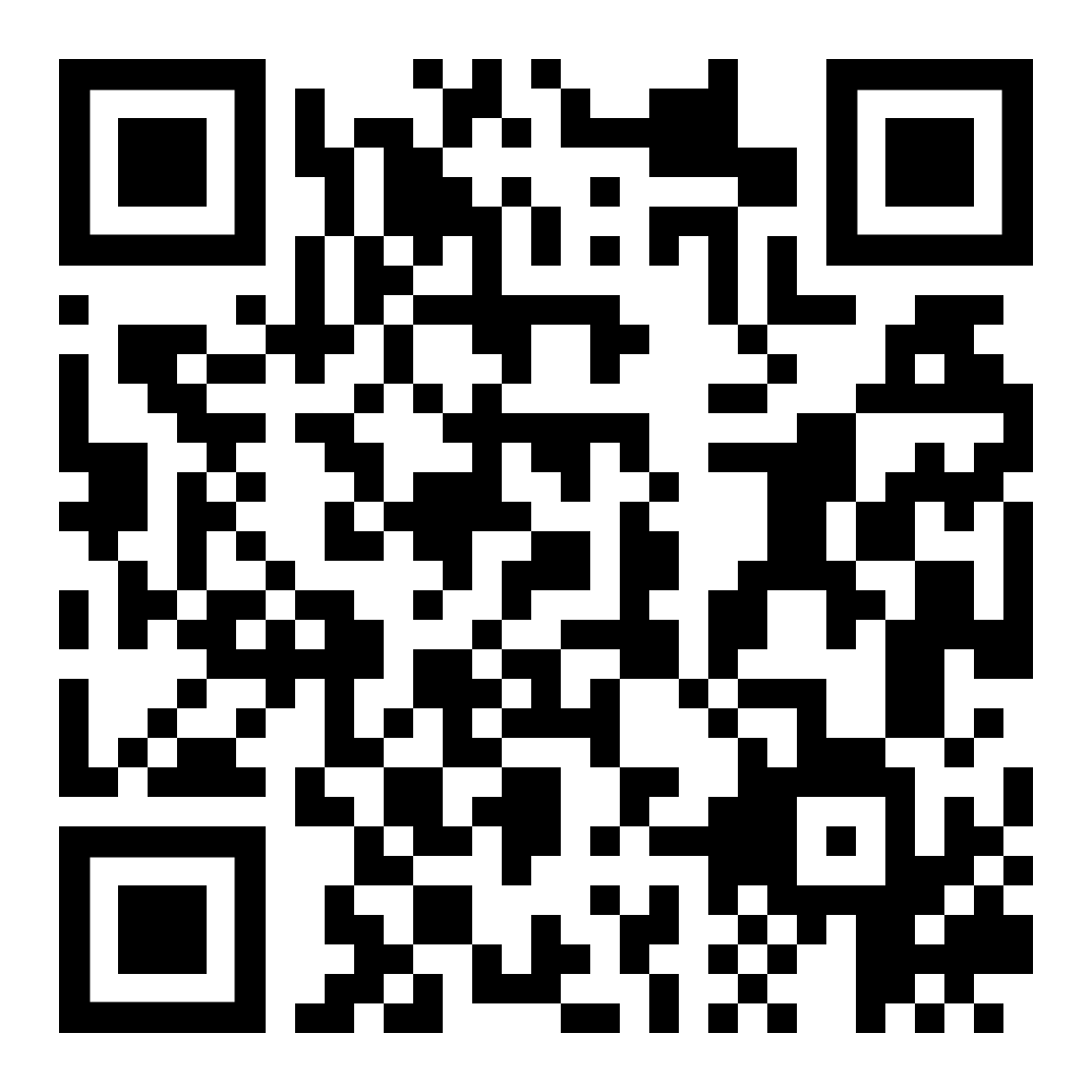 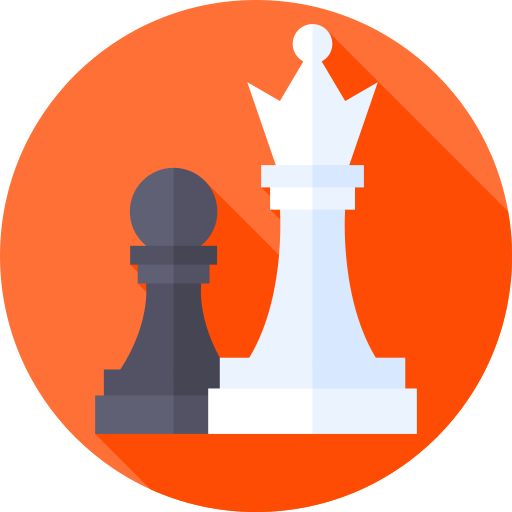 Обыденных Геннадий Иванович
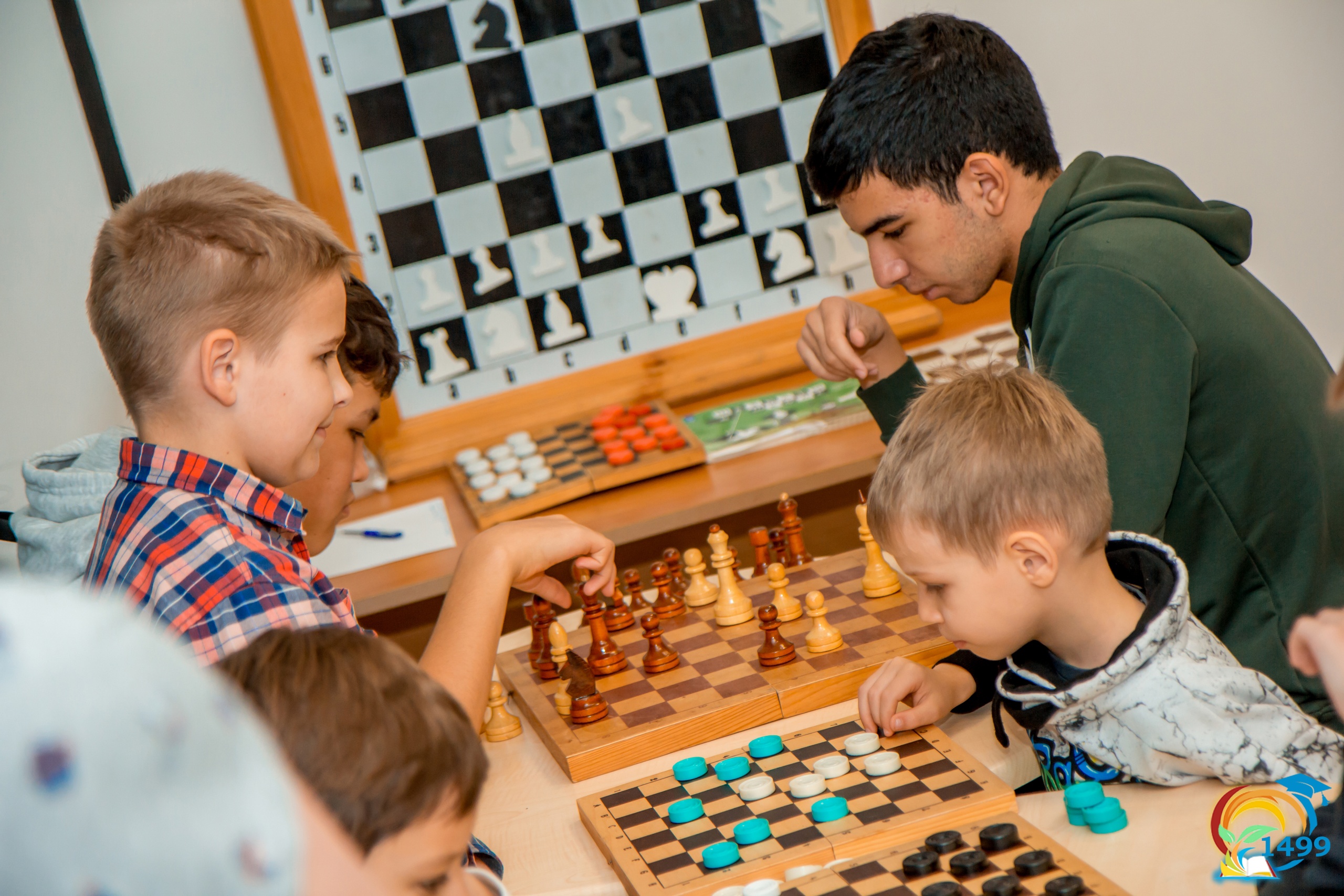 Код для записи на mos.ru
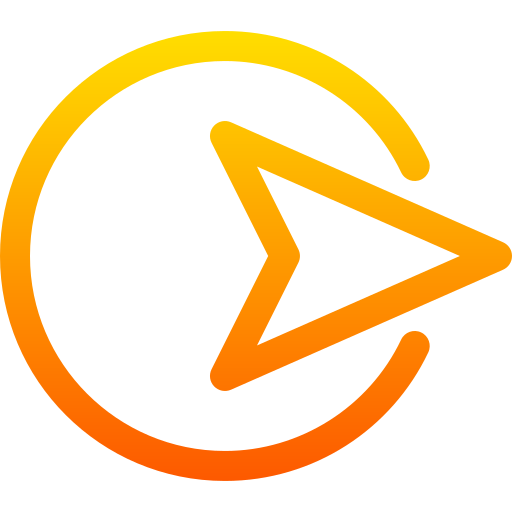 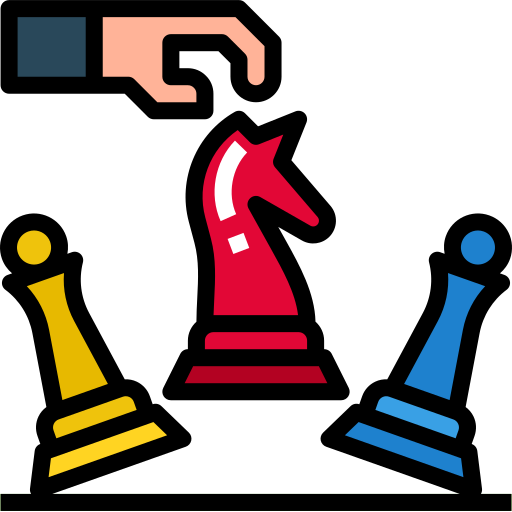 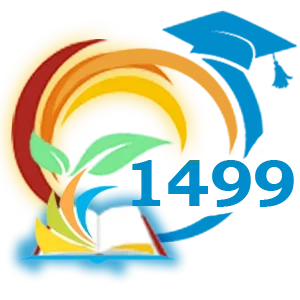 Ростокинская, 3
1-4 класс – 128872
5-9 класс – 291799
Возраст – 6-15 лет
Мини-футбол
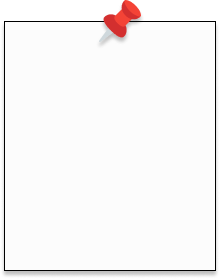 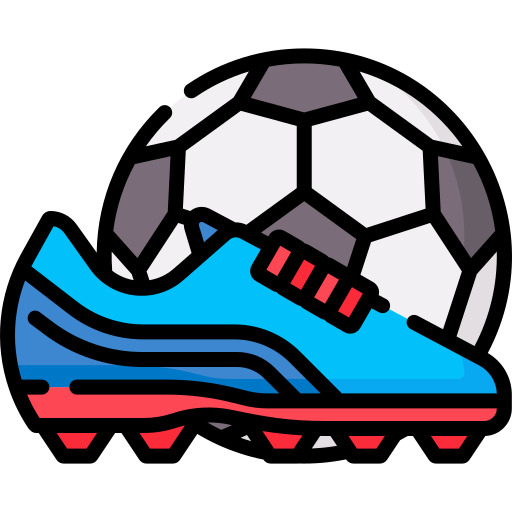 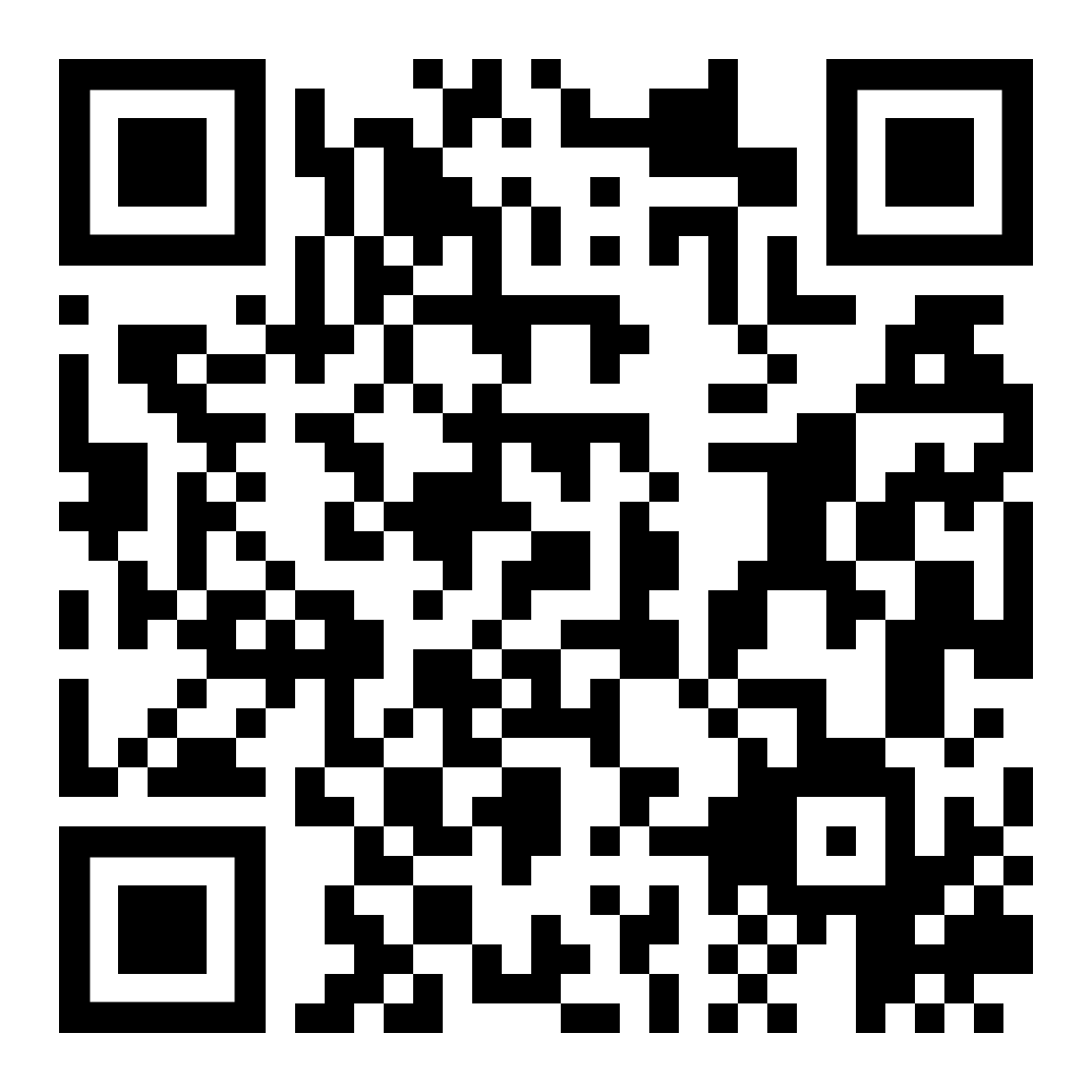 Тренерский состав:
1-2 классы 
Танайлов Олег Владимирович
3-4 классы 
Арабачян  Давид  Сергеевич
Код для записи на mos.ru
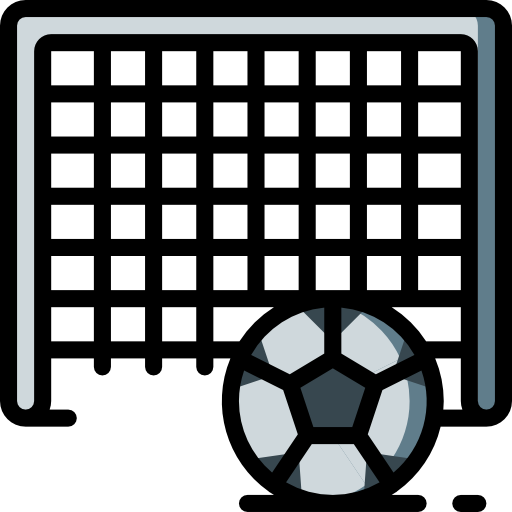 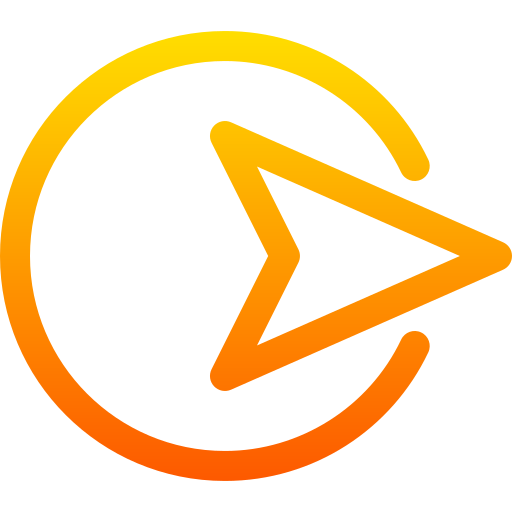 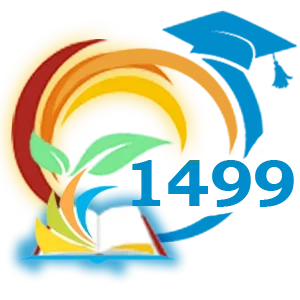 Ростокинская, 3
1-2 класс – 1390202
3-4 класс – 1508581
Возраст – 6-10 лет
Каратэ
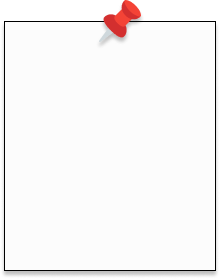 Тренер:
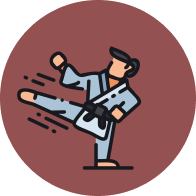 Фаткин Василий Васильевич
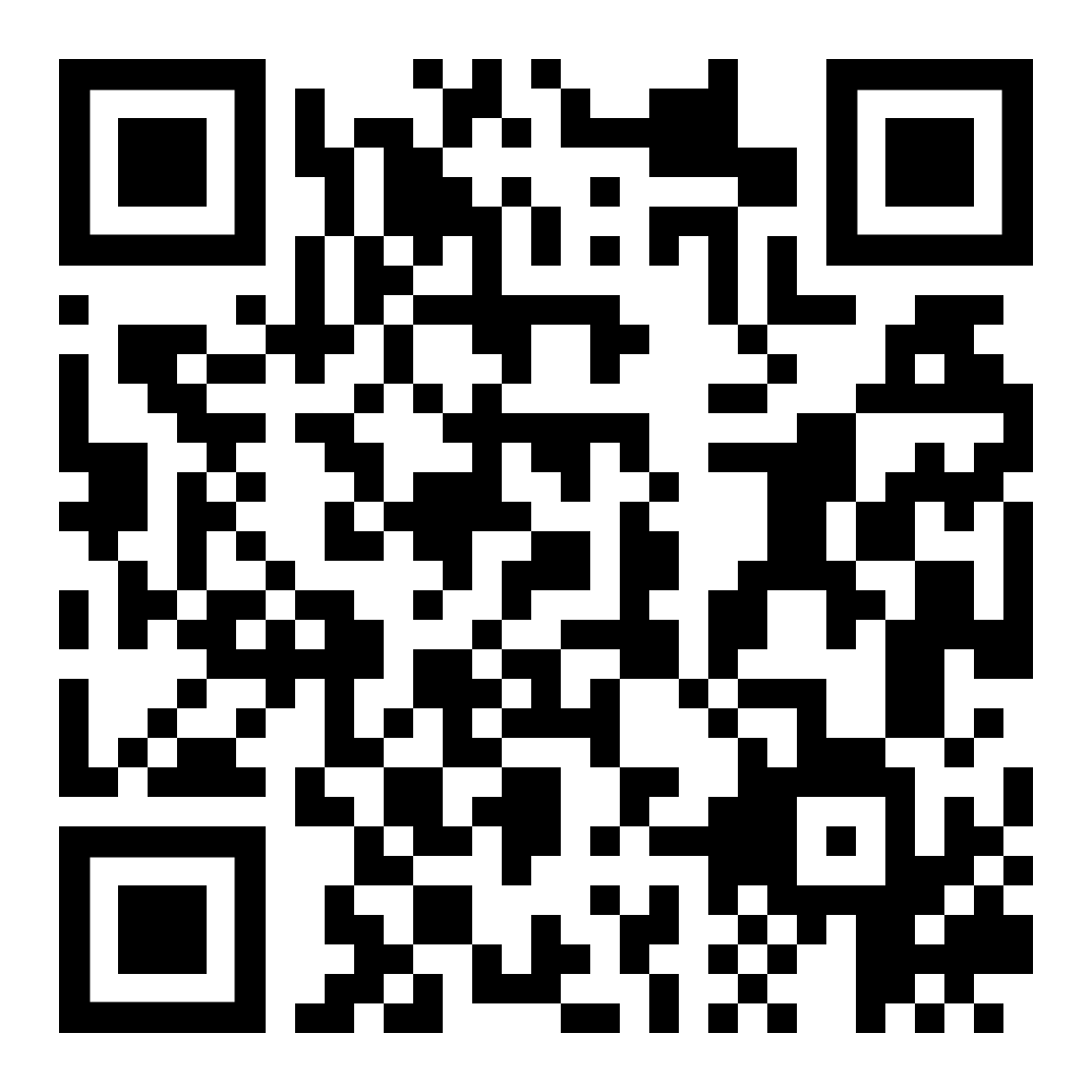 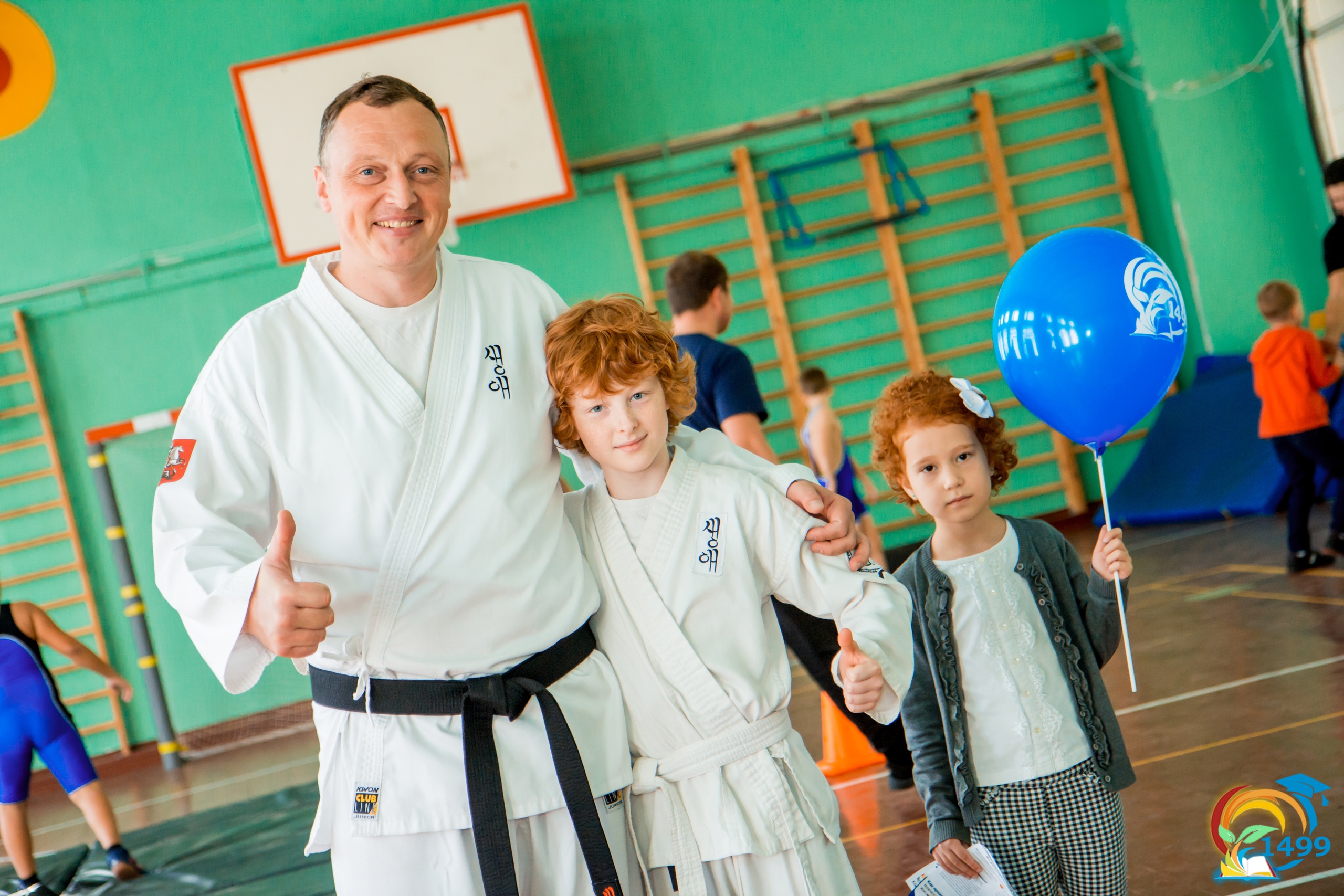 Код для записи на mos.ru
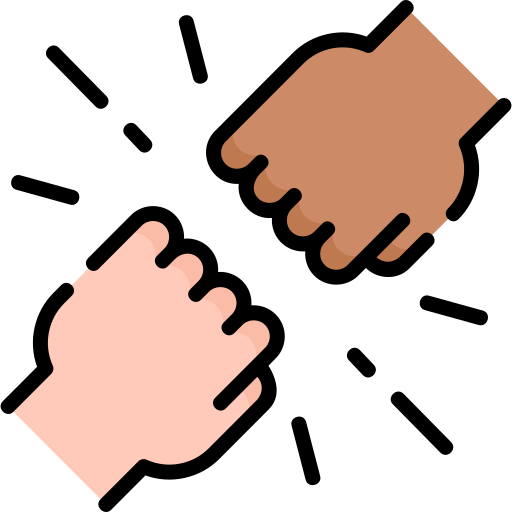 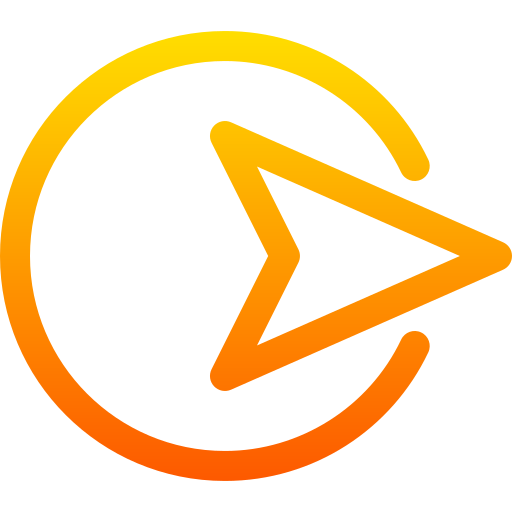 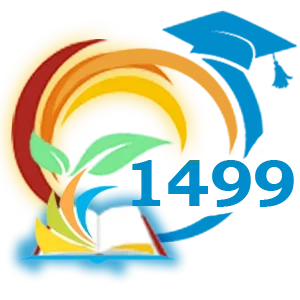 Ростокинская, 3
981966
Сельскохозяйственная, 20, к. 1
1690204
Возраст – 7-11 лет
Вольная борьба
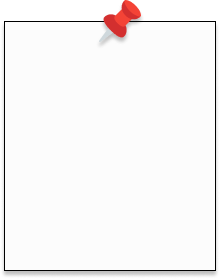 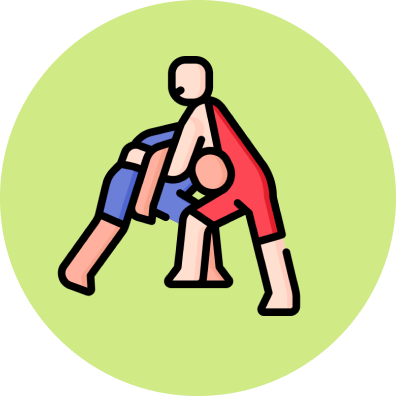 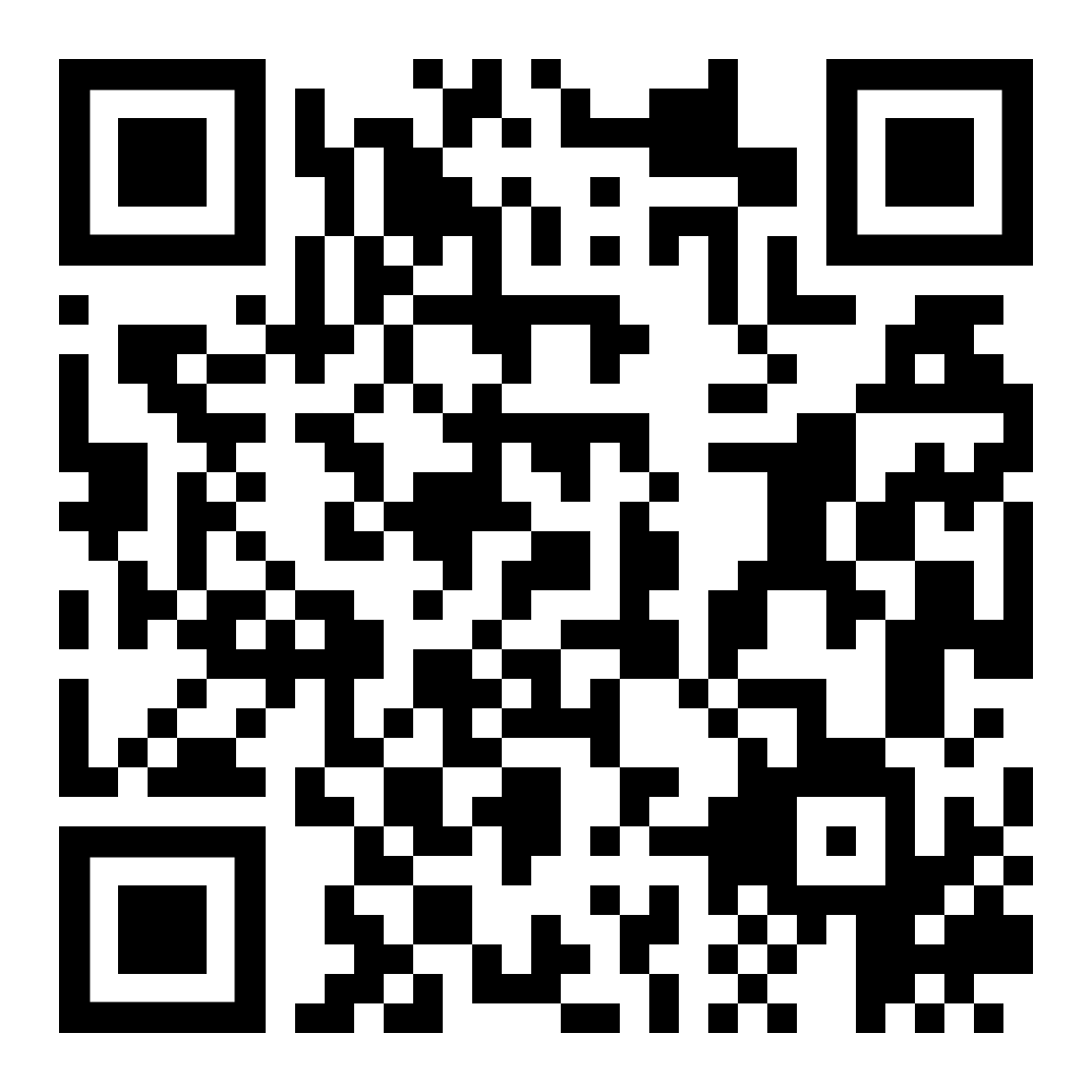 Тренер:
Мутаиров Артур Султанович
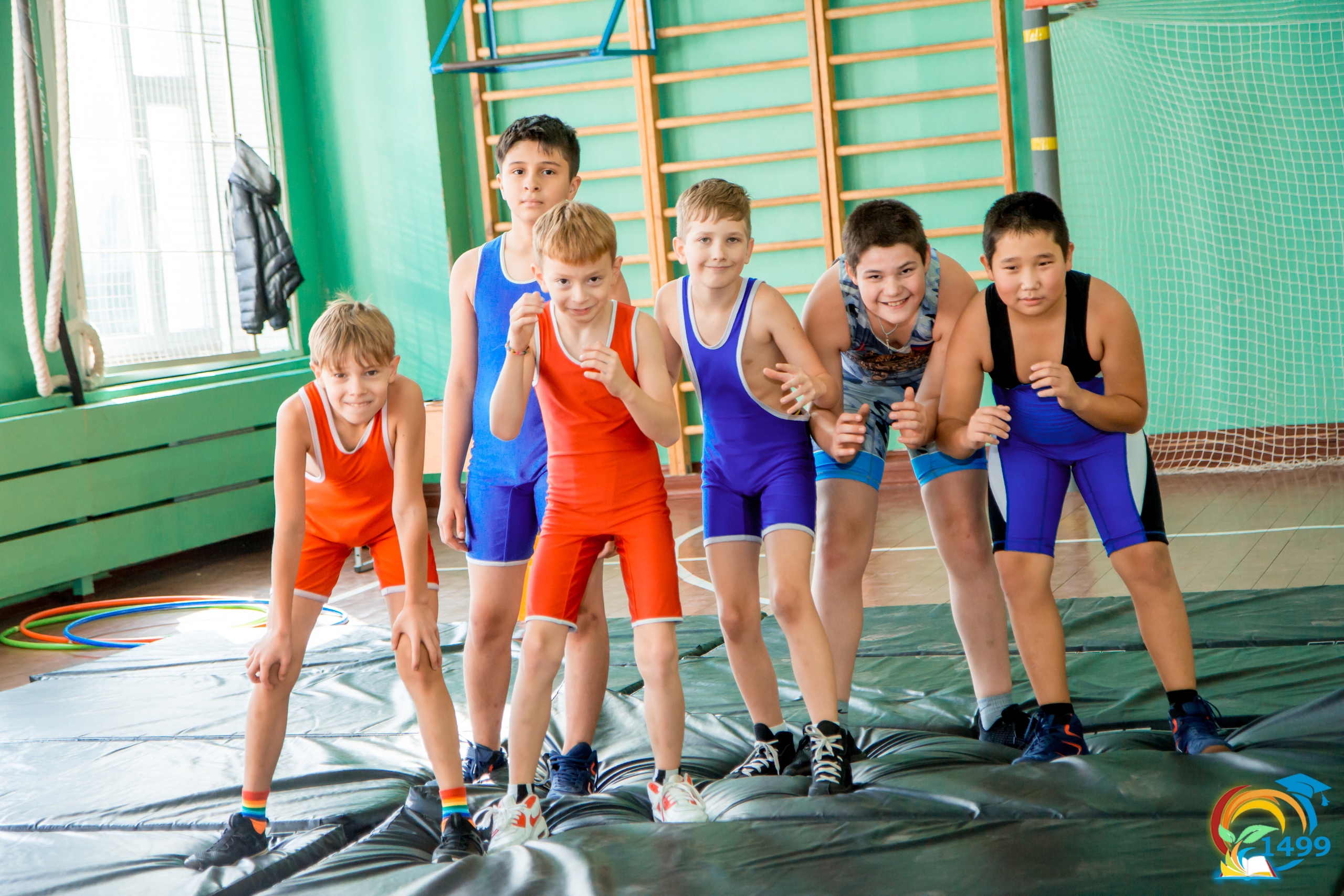 Код для записи на mos.ru
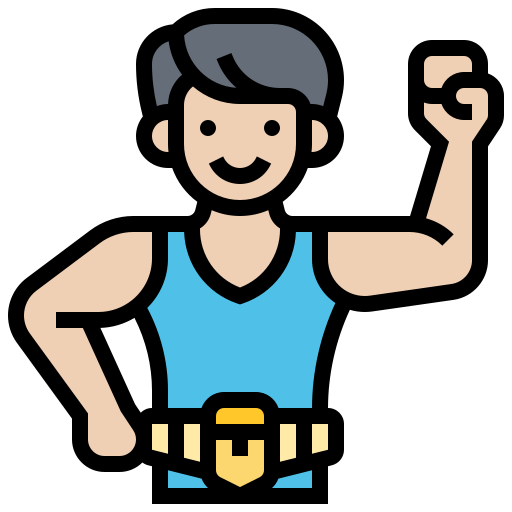 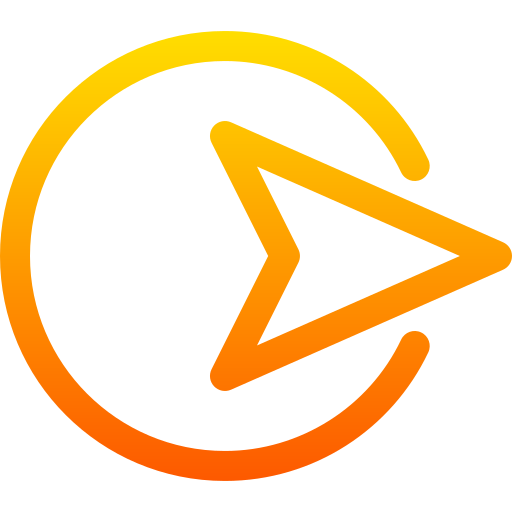 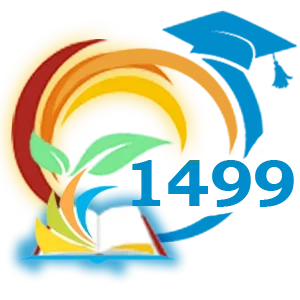 Ростокинская, 3
733445
Возраст – 7-12 лет
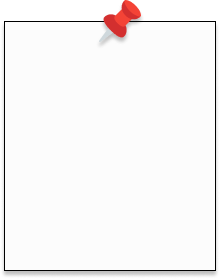 Самбо
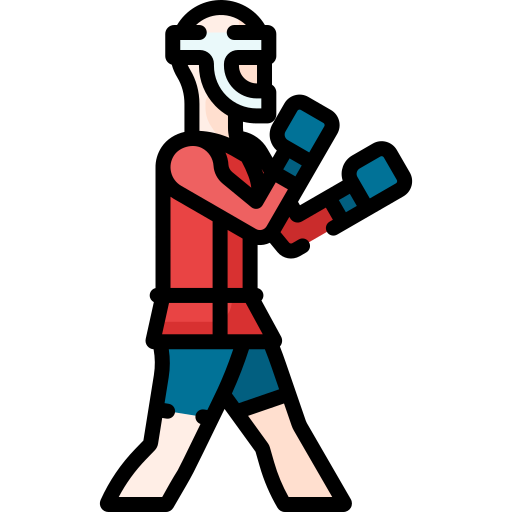 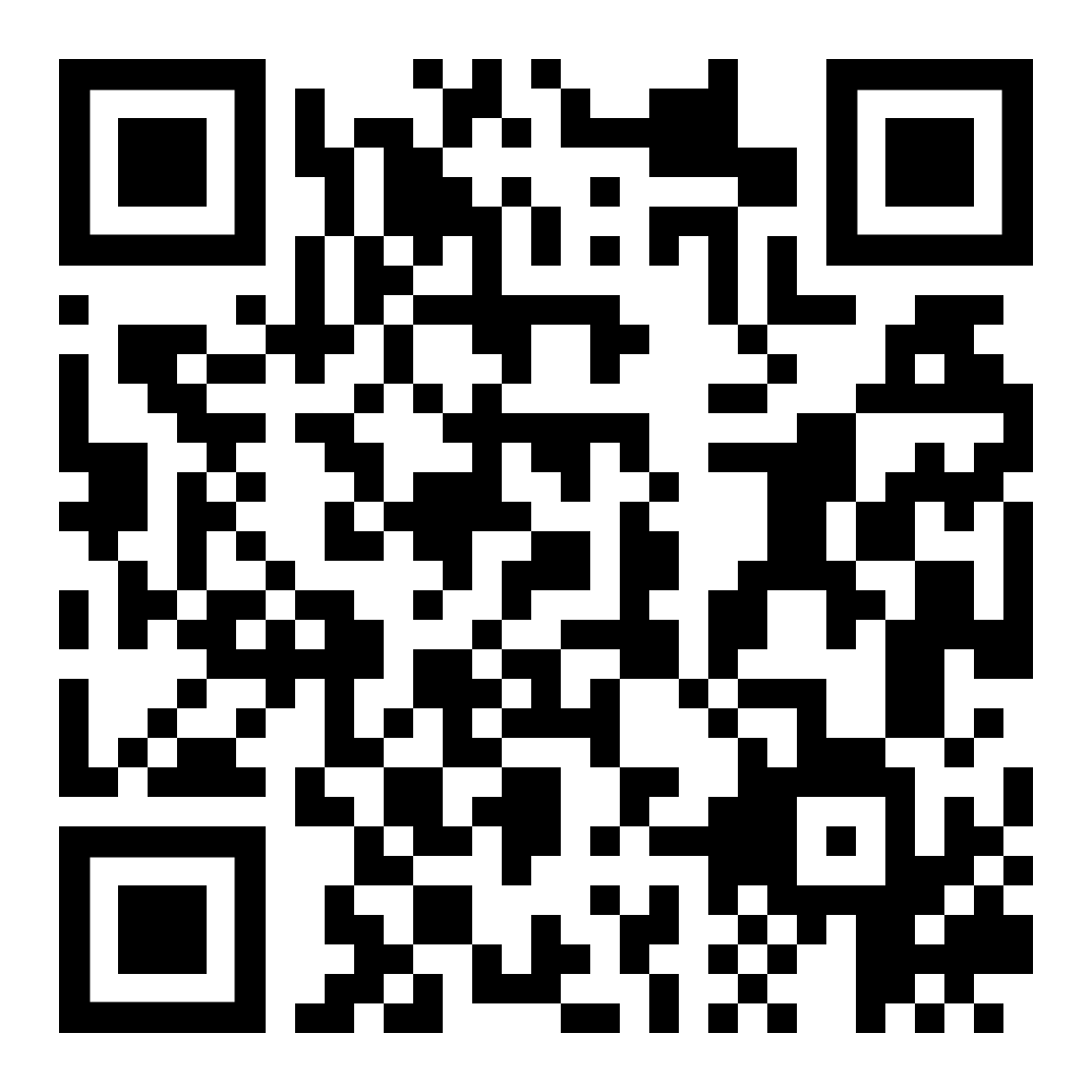 Тренер:
Лыков Владислав Анатольевич
Код для записи на mos.ru
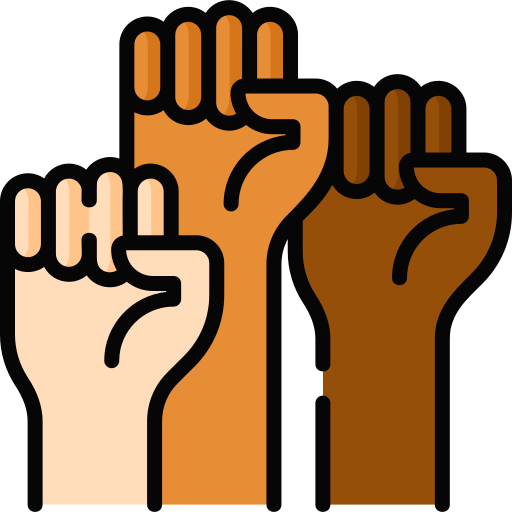 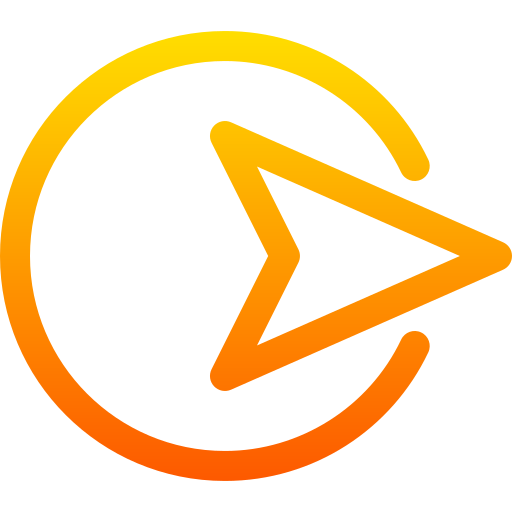 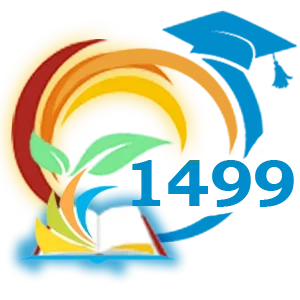 Сельскохозяйственная, 20
1834571
Возраст – 9-13 лет
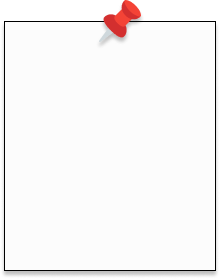 Начальная ОФП
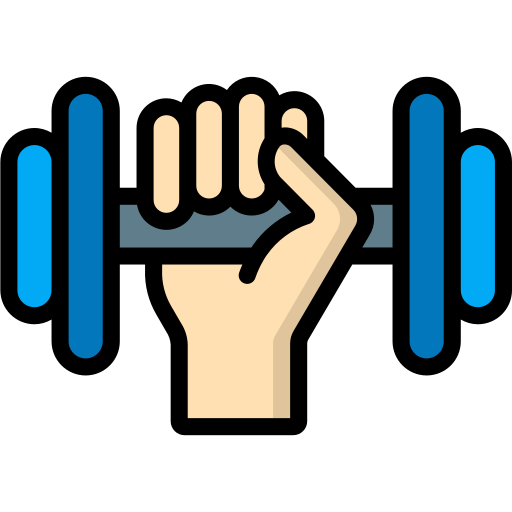 Тренер:
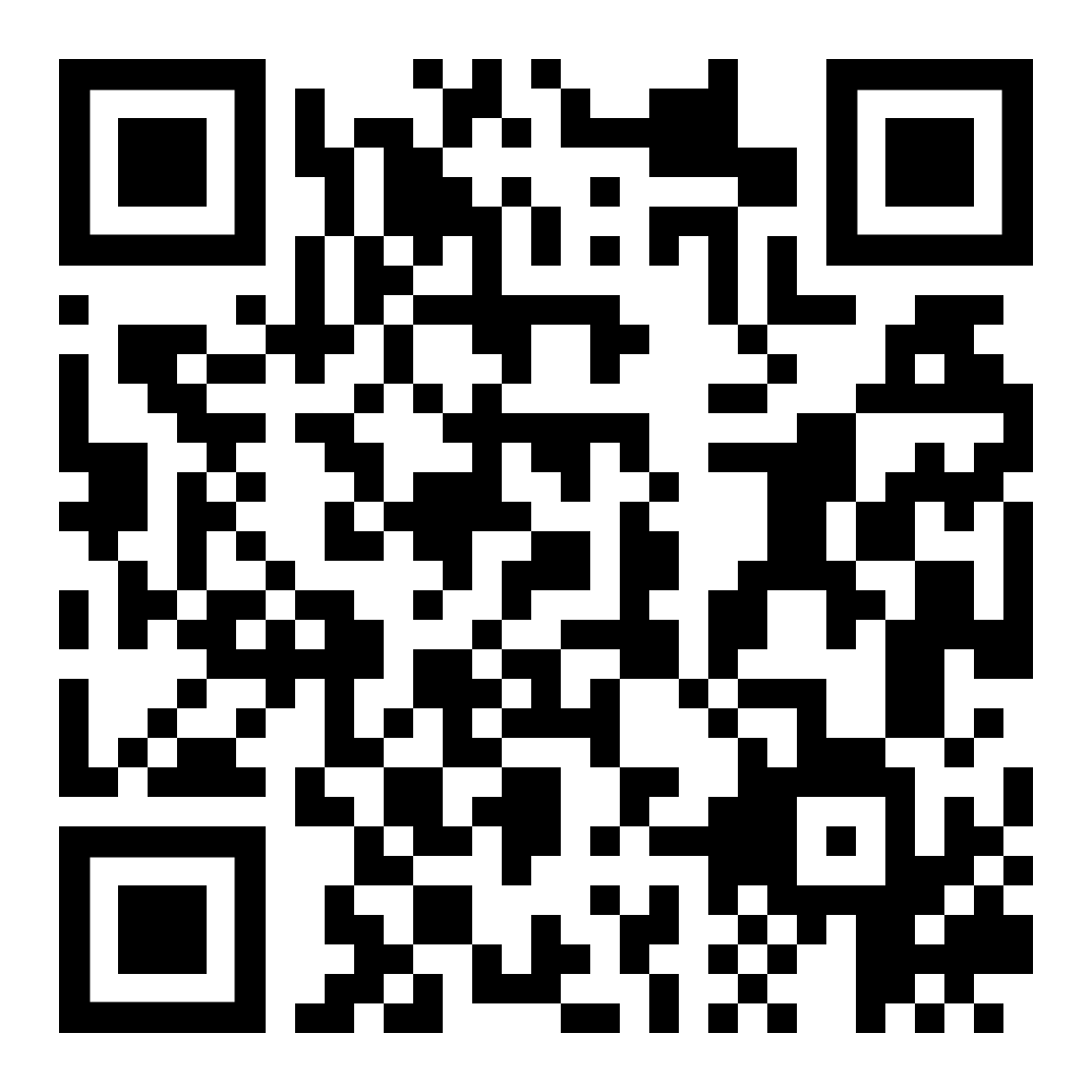 Сельскохозяйственная, д.20
Лыков Владислав Анатольевич

Докукина, 5
Егоршин Артем Евгеньевич
Код для записи на mos.ru
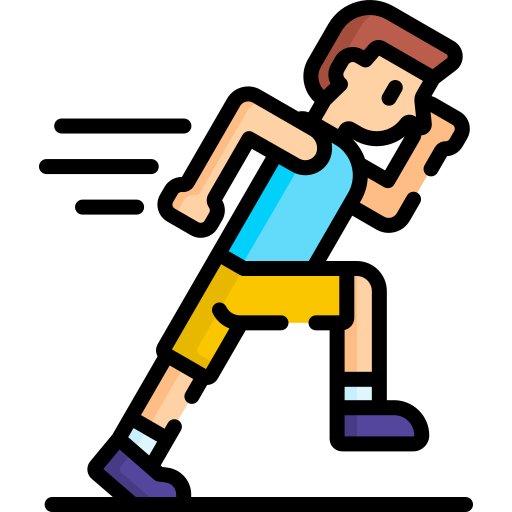 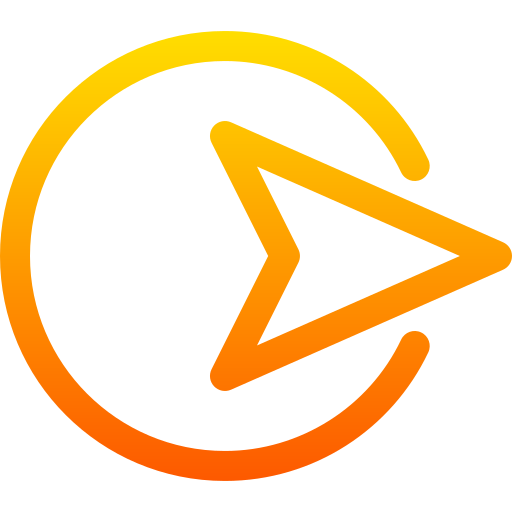 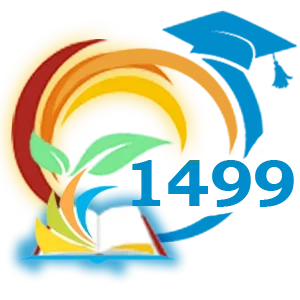 Сельскохозяйственная, д.20
204996
Докукина, 5
802555
Возраст – 7-11 лет
Баскетбольный клуб «Юпитер»
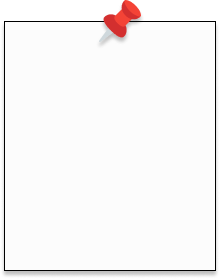 Тренер:
Ашин Серафим Андреевич


Техническое развитие игрока
Улучшение физической подготовки
средствами баскетбола
Развитие игрового мышления
Участие в различных соревнованиях
Мастер-классы от знаменитых
баскетболистов
Выездные баскетбольные мероприятия
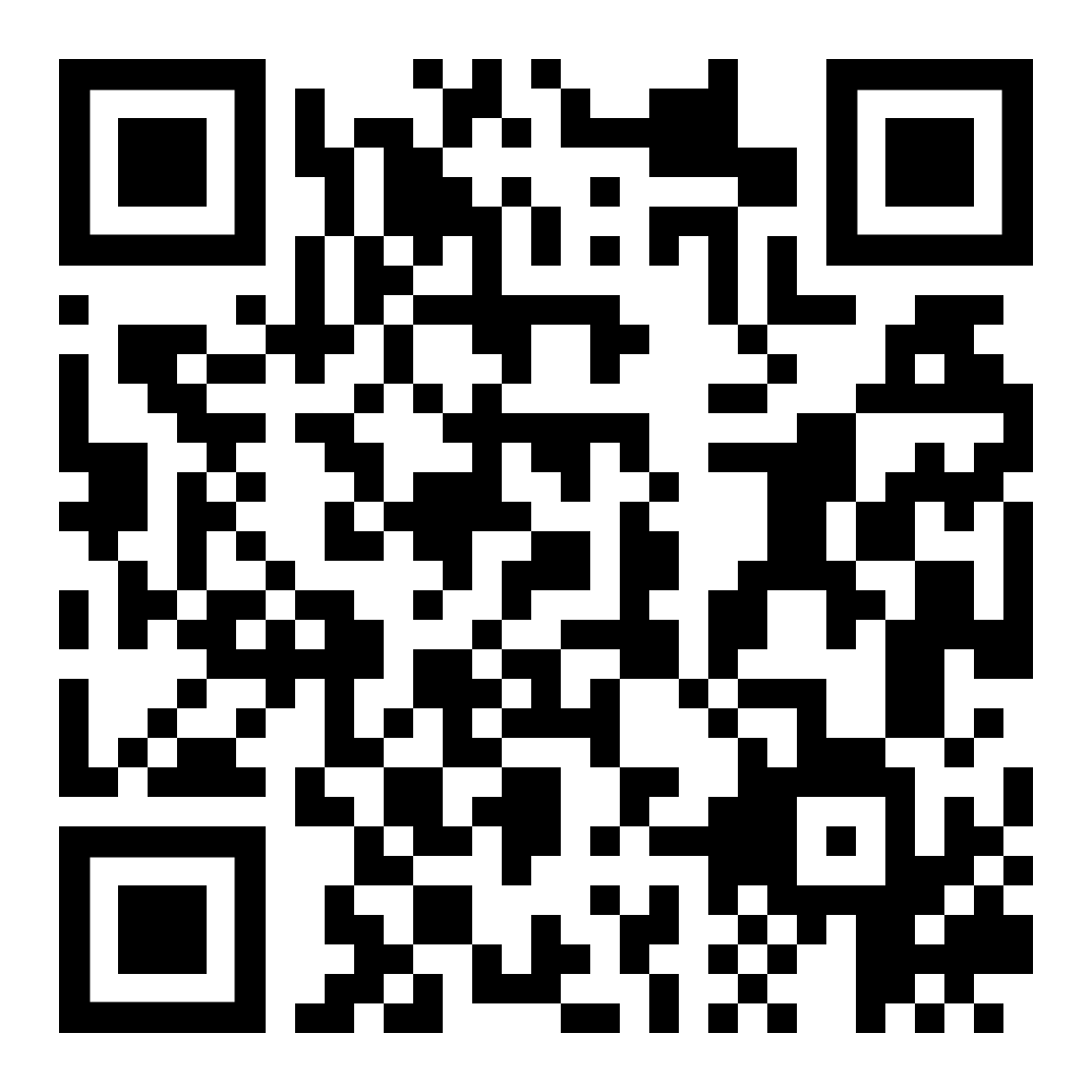 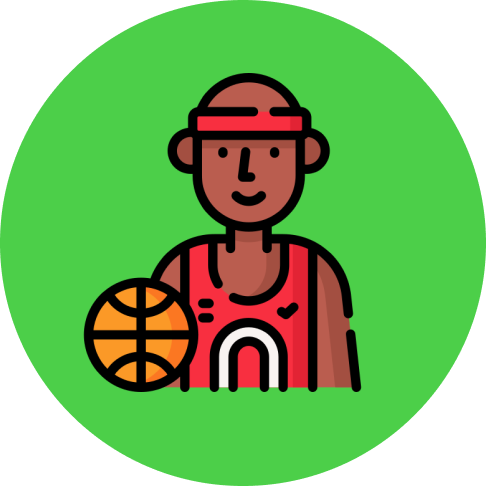 Код для записи на mos.ru
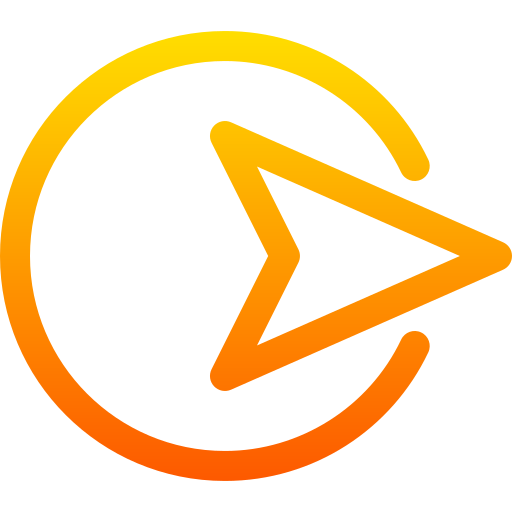 1905534
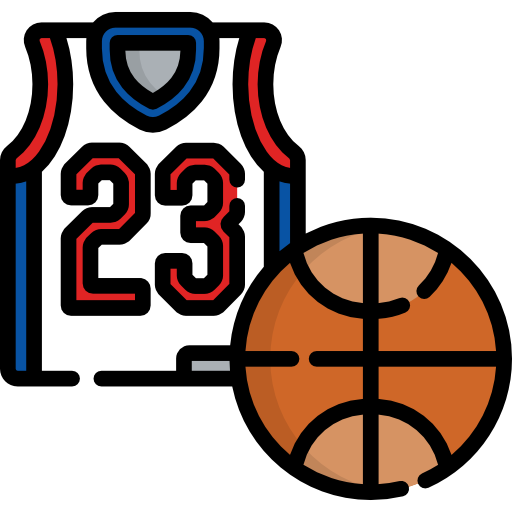 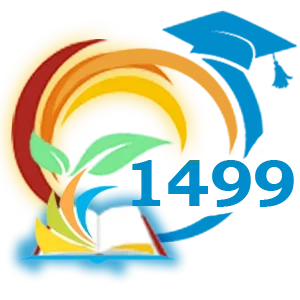 Ростокинская, 3
Докукина, 5
Сельскохозяйственная, 20
Возраст – 6-14 лет